Biển, đảo và quần đảo
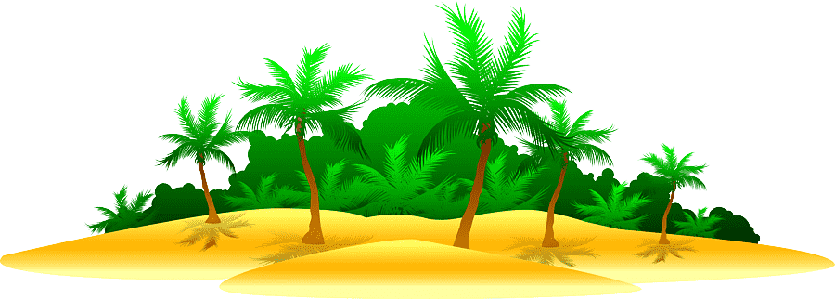 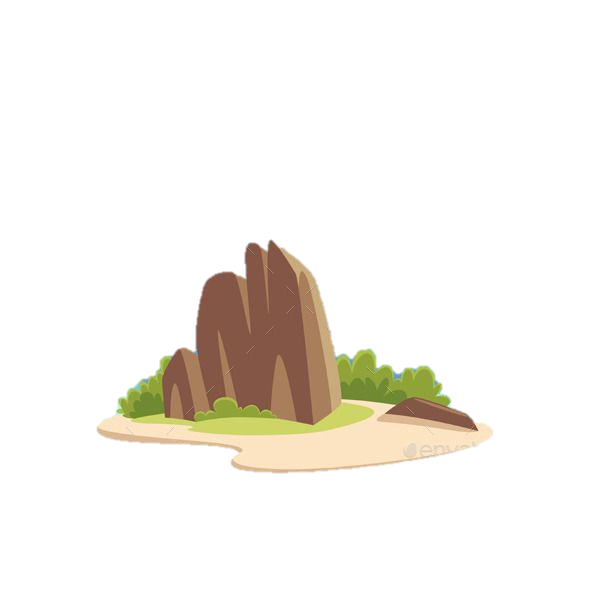 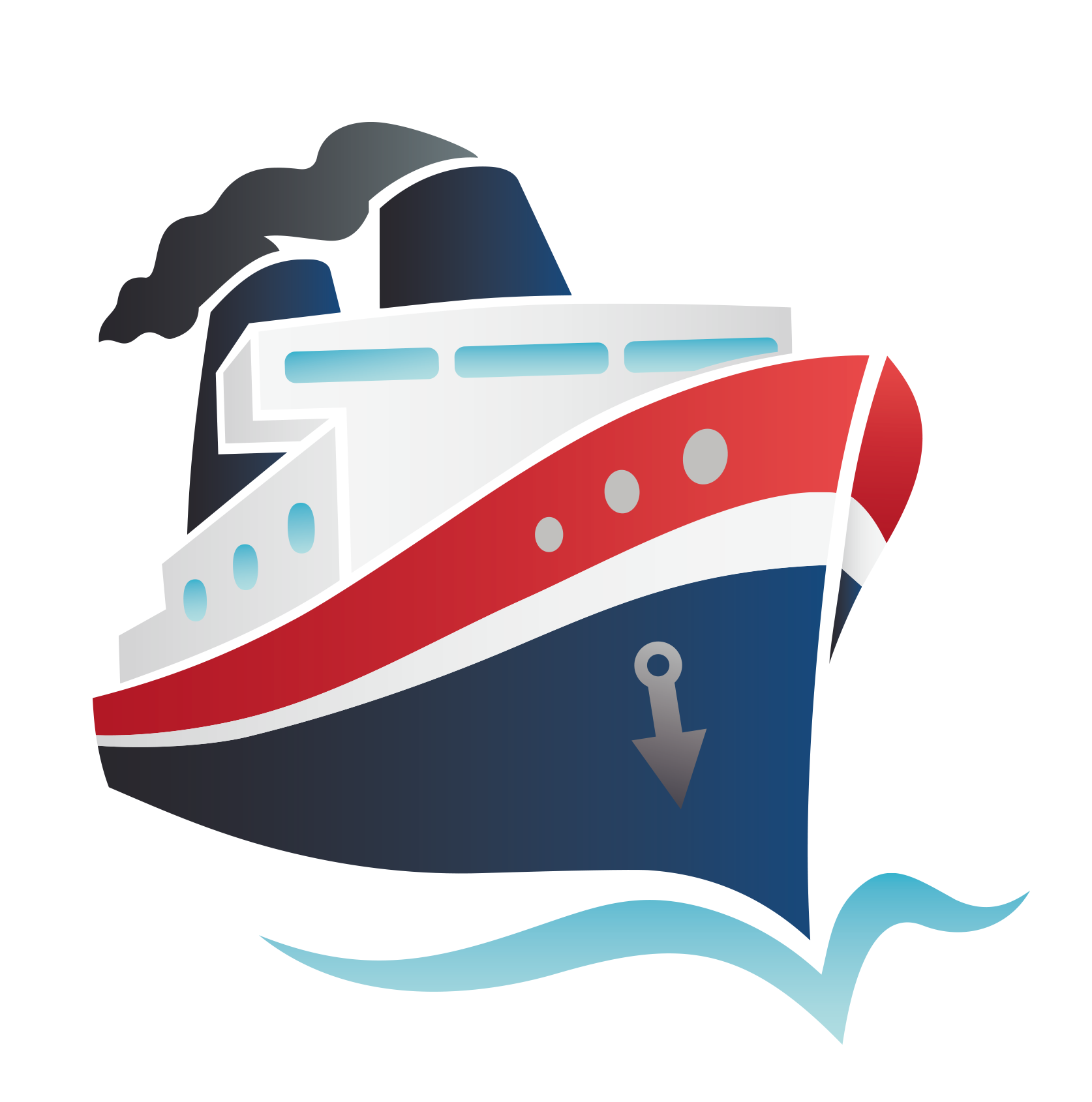 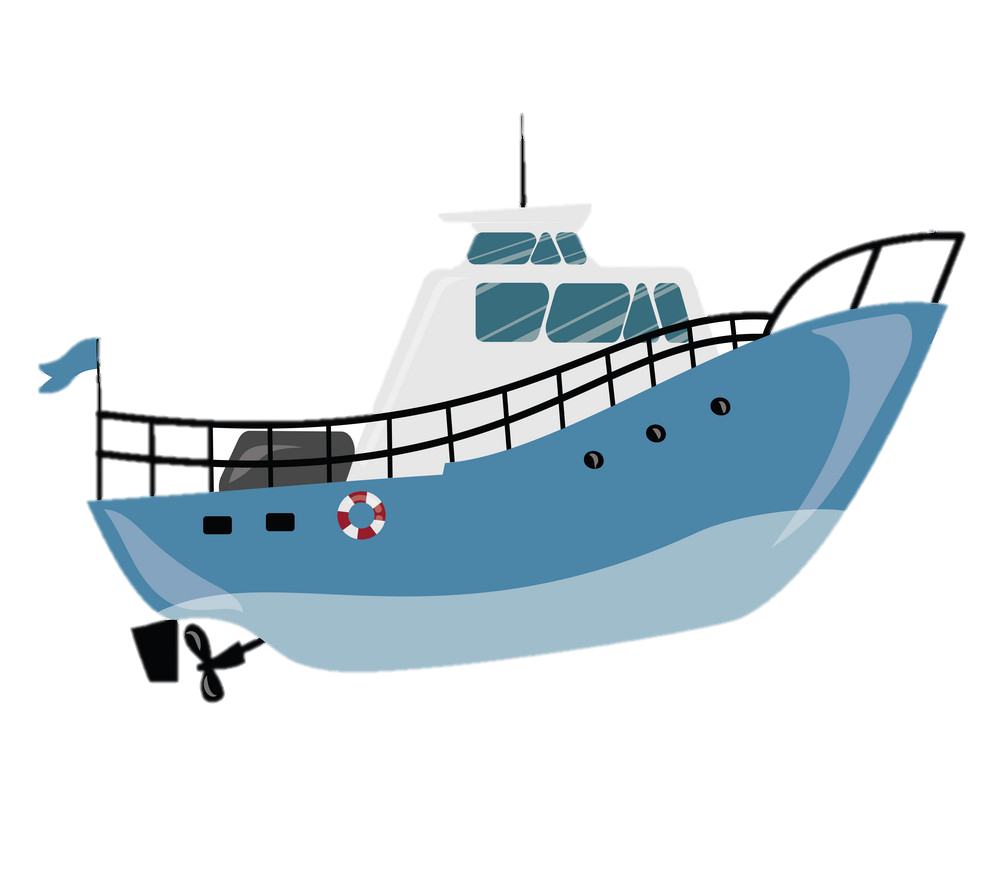 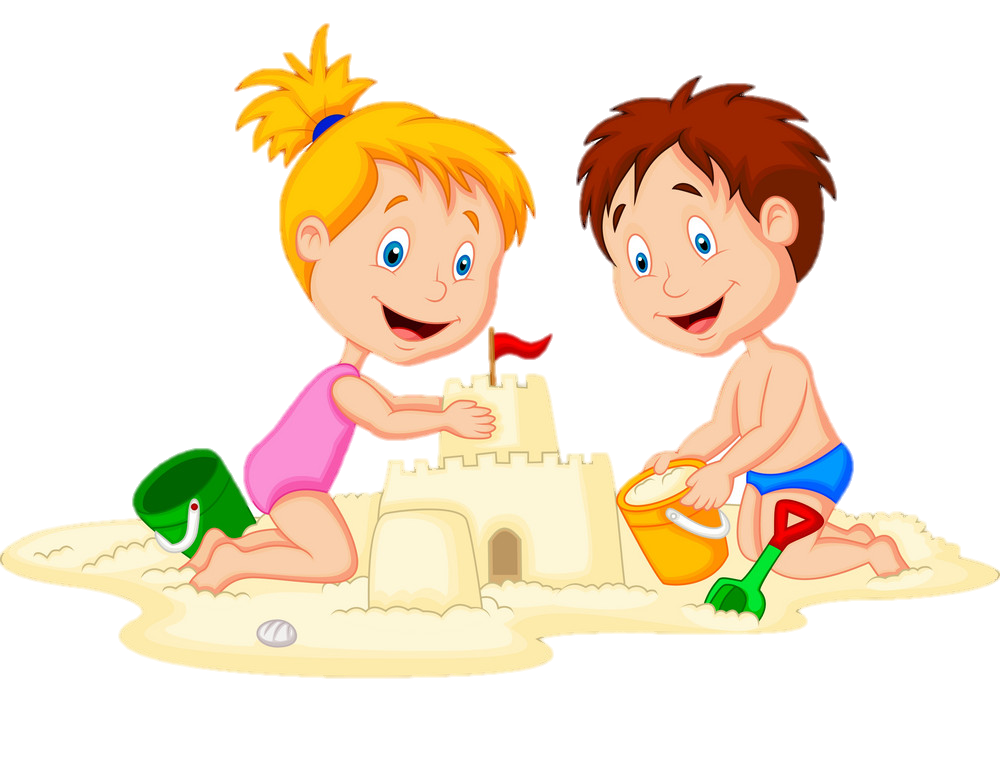 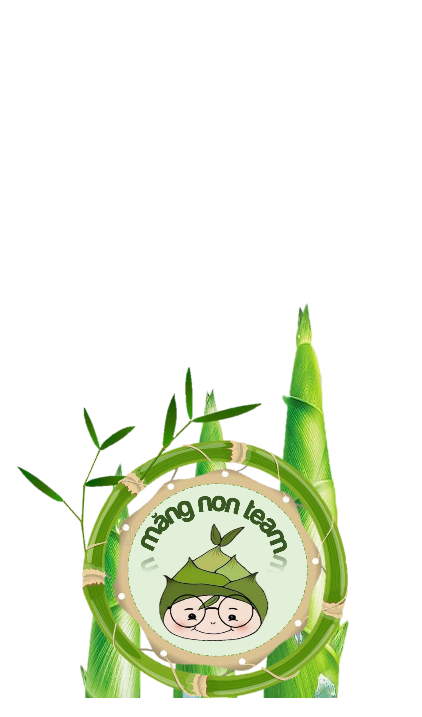 Mục Tiêu
PHẨM CHẤT
KĨ NĂNG
KIẾN THỨC.
Tự hào biển đảo, có ý thức giữ vững chủ quyền biển đảo
- Biết sơ lược về vùng biển, đảo và quần đảo của nước ta: Vùng biển rộng lớn với nhiều đảo và quần đảo.
- Kể tên một số hoạt động khai thác nguồn lợi chính của biển, đảo:
- Nhận biết được vị trí của Biển Đông, một số vịnh, quần đảo, đảo lớn của Việt Nam trên bản đồ (lược đồ): vịnh Bắc Bộ, vịnh Thái Lan, quần đảo Hoàng Sa, Trường Sa, đảo Cát Bà, Côn Đảo, Phú Quốc
NĂNG LỰC
NL tự chủ, NL giải quyết vấn đề, NL ngôn ngữ, NL sáng tạo
Khởi động
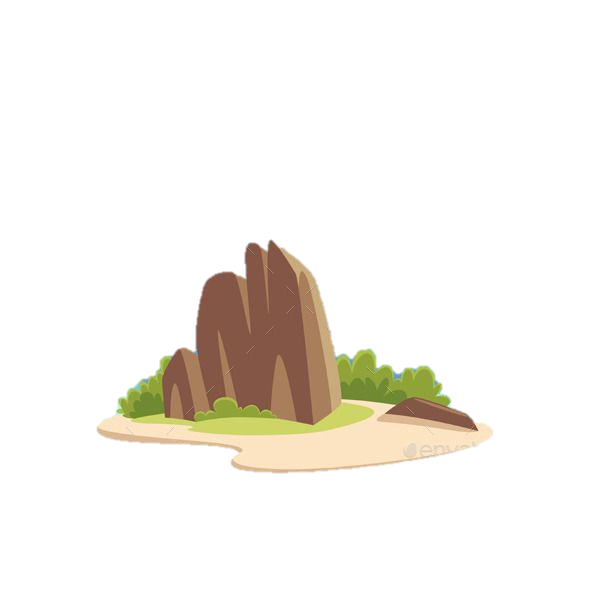 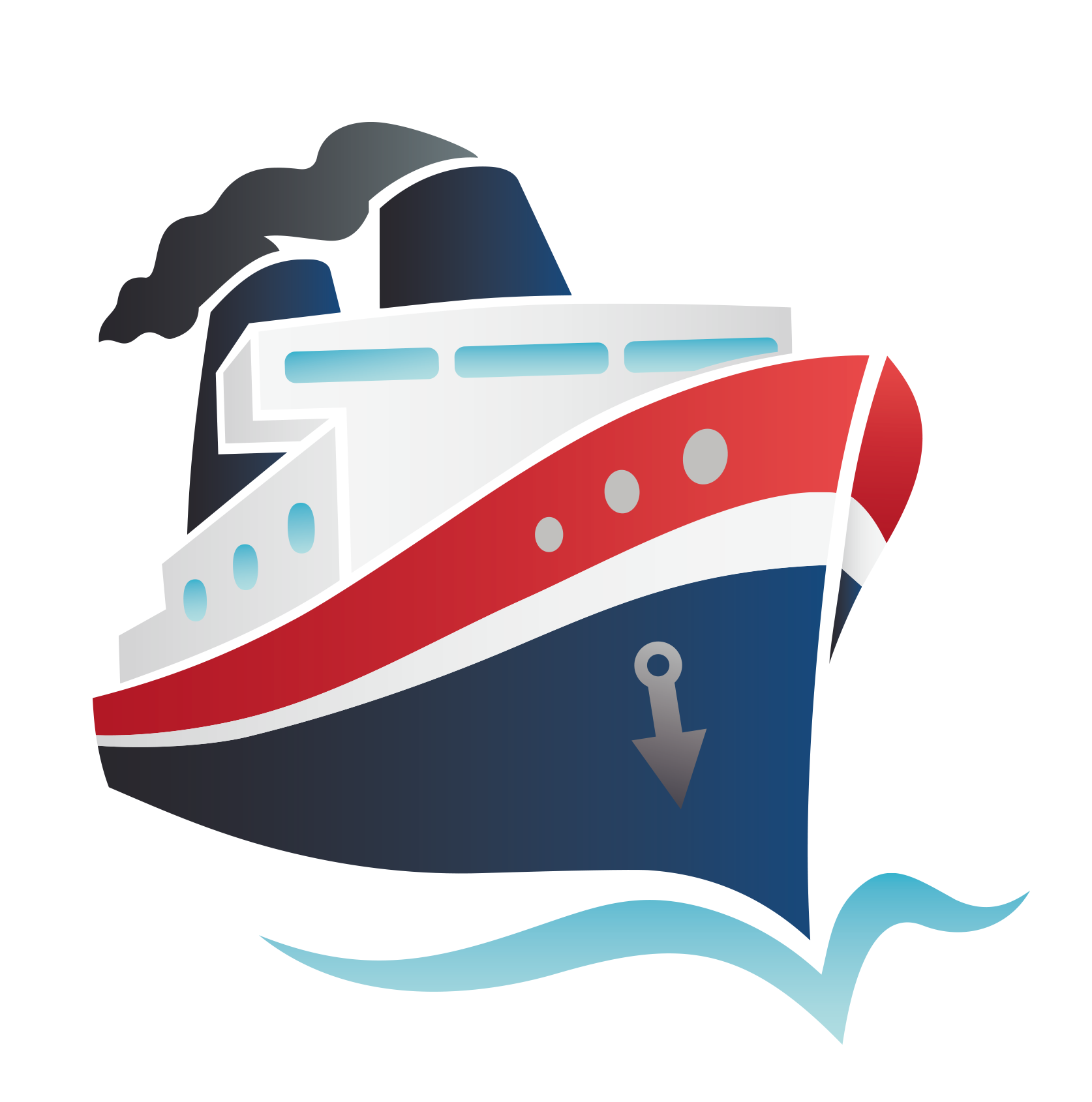 Tên ngọn đèo làm ranh giới giữa Huế và Đà Nẵng là:
Đèo Cả
Đèo Hải Vân
Đèo Cù Mông
Đèo Mang Yang
Từ Đà Nẵng có thể đi tới các nơi khác bằng :
Ô tô
Tàu hỏa
Máy bay
Tất cả đáp án trên
Khám Phá
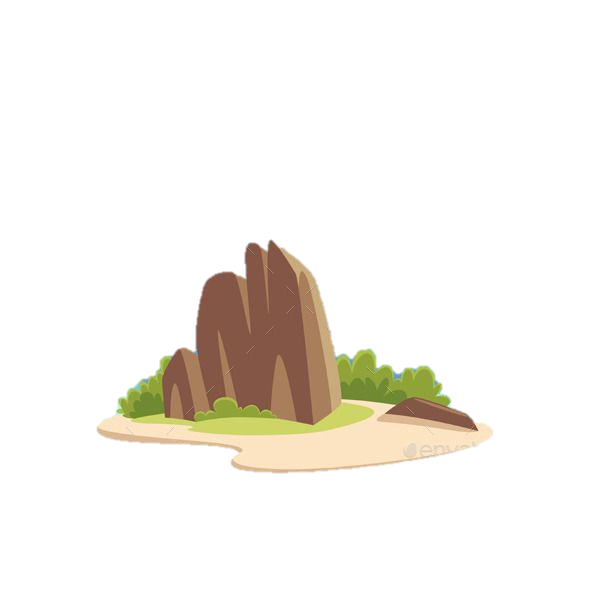 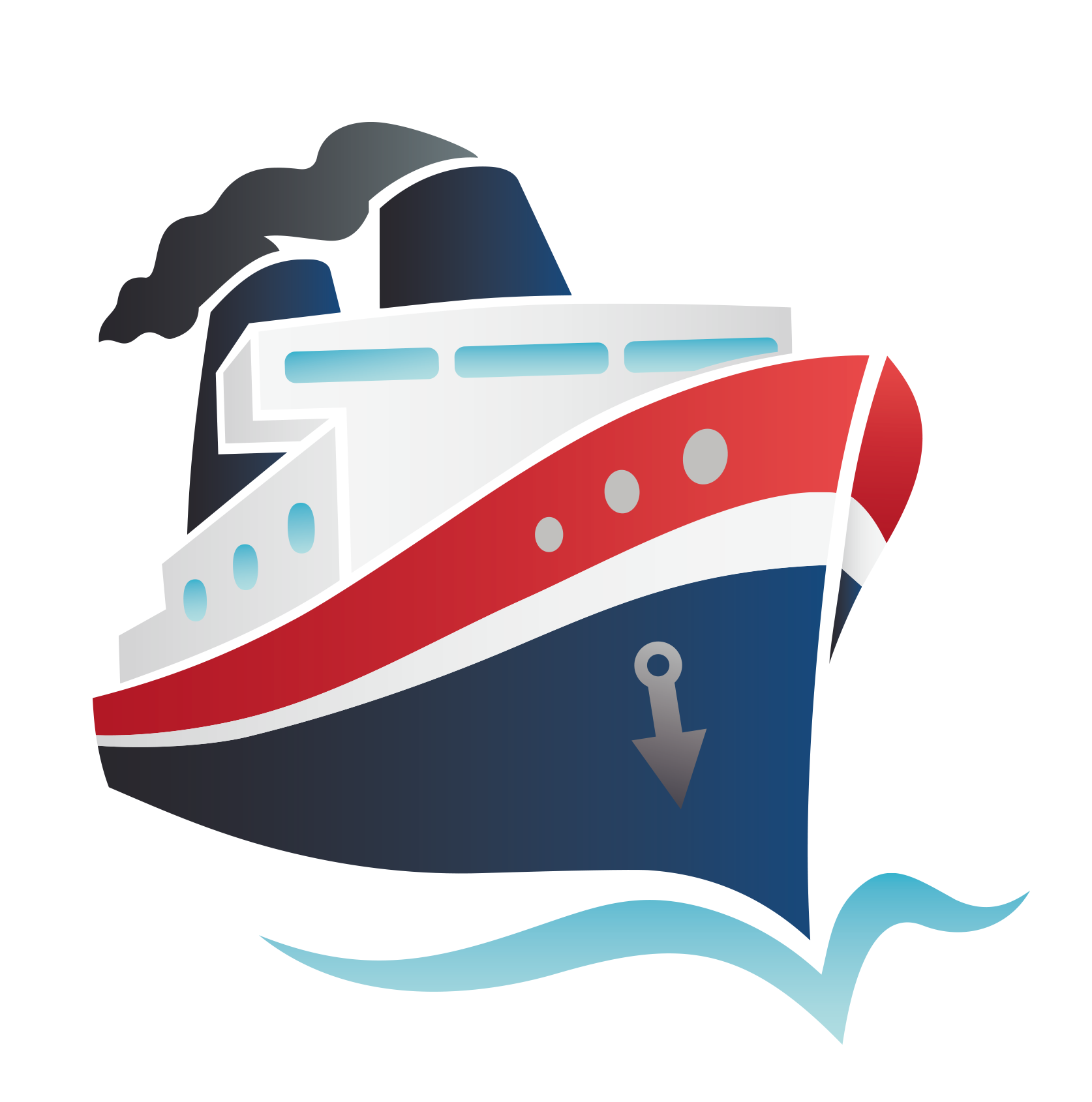 Vùng biển
nước ta
Hoạt động 1
Quan sát hình 1 và trả lời các câu hỏi sau
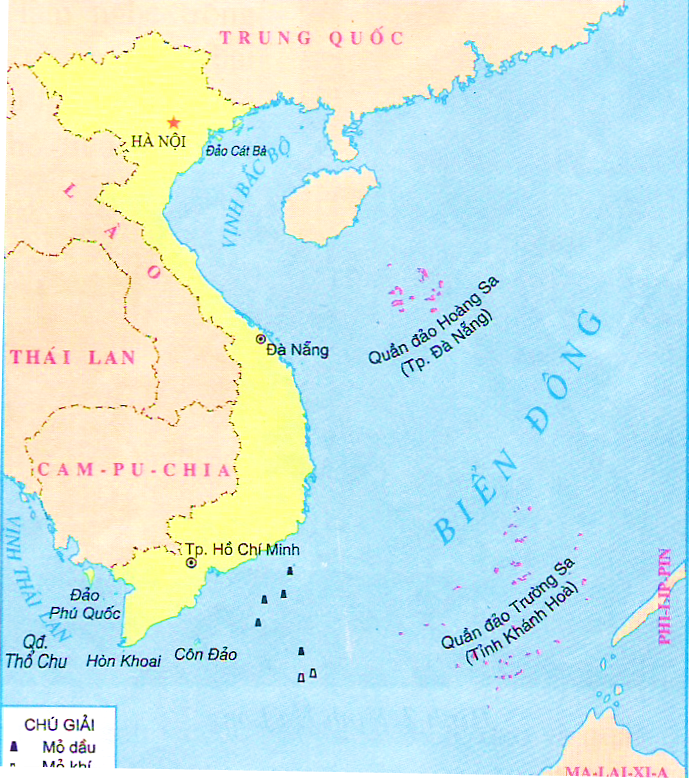 Vùng biển nước ta thuộc vùng biển nào ?
Vùng biển nước ta thuộc Biển Đông.
Quan sát hình 1 và trả lời các câu hỏi sau
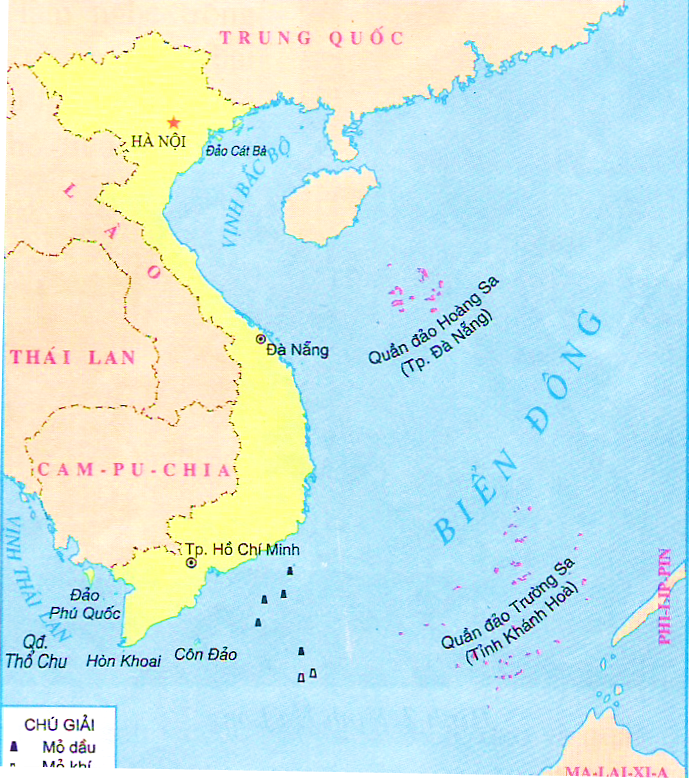 Biển Đông bao bọc các phía nào của phần đất liền nước ta ?
Hãy chỉ trên lược đồ vị trí Vịnh Bắc Bộ và Vịnh Thái Lan ?
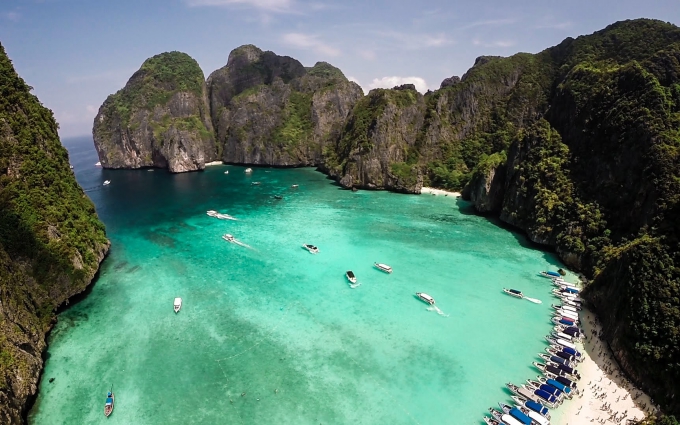 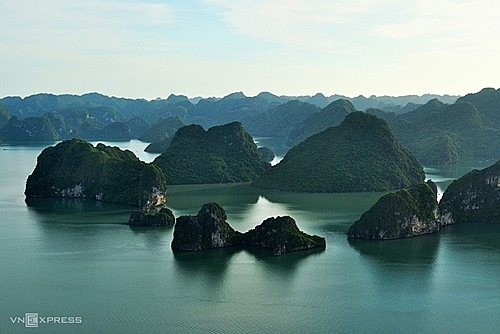 Biển Đông bao bọc phần phía Đông, phía Nam và phía Tây nam .
Quan sát hình 1 và trả lời các câu hỏi sau
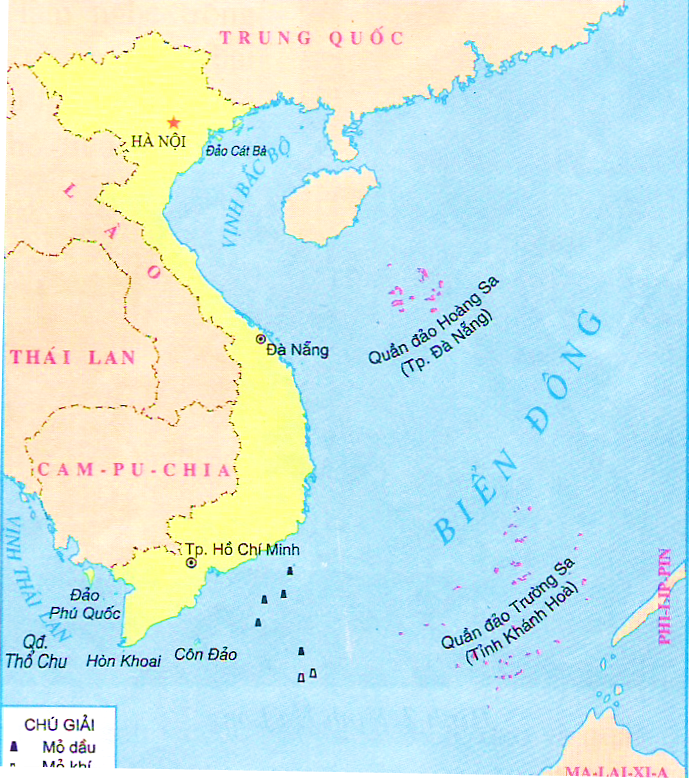 Tìm trên lược đồ những nơi nào có dầu mỏ trên vùng biển nước ta
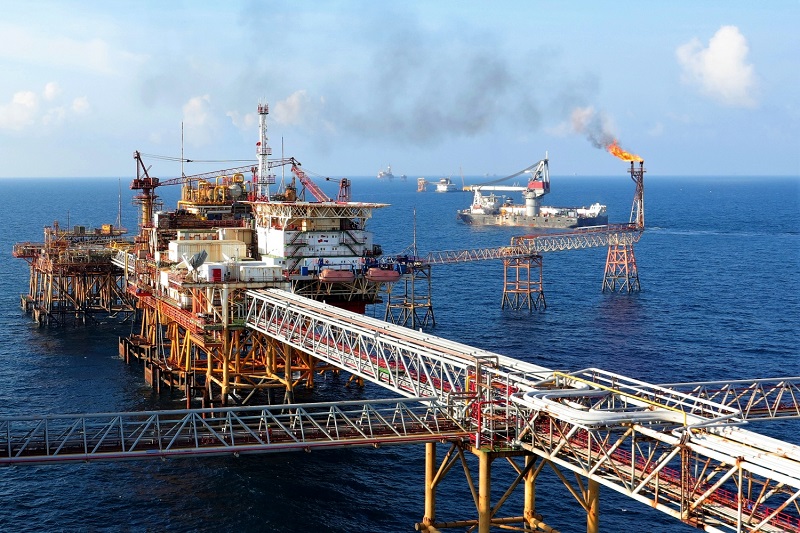 Quan sát hình 1 và trả lời các câu hỏi sau
Vùng biển nước ta có đặc điểm gì ?
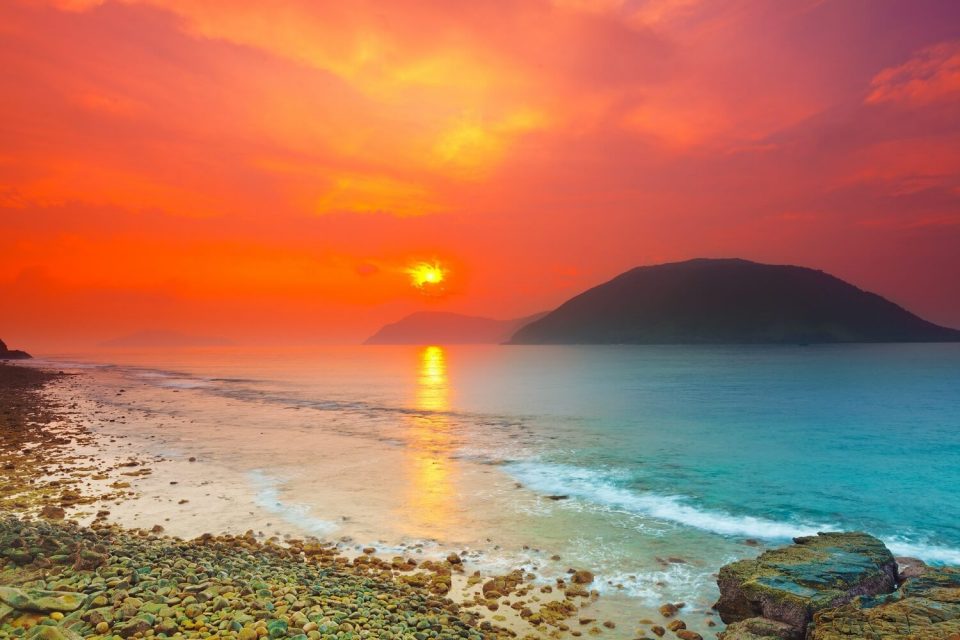 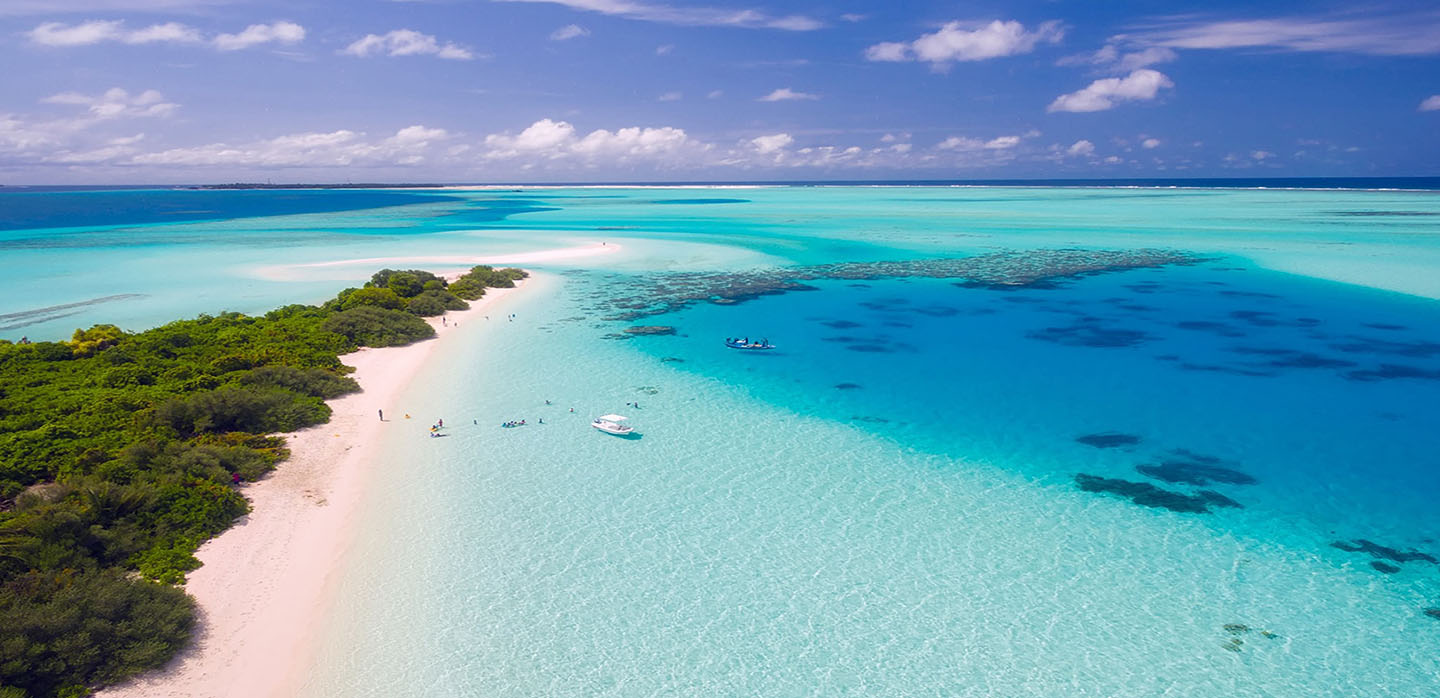 Vùng biển của nước ta có diện tích rộng, là một bộ phận của biển Đông. Phía Bắc có Vịnh Bắc Bộ, phía Nam có Vịnh Thái Lan .
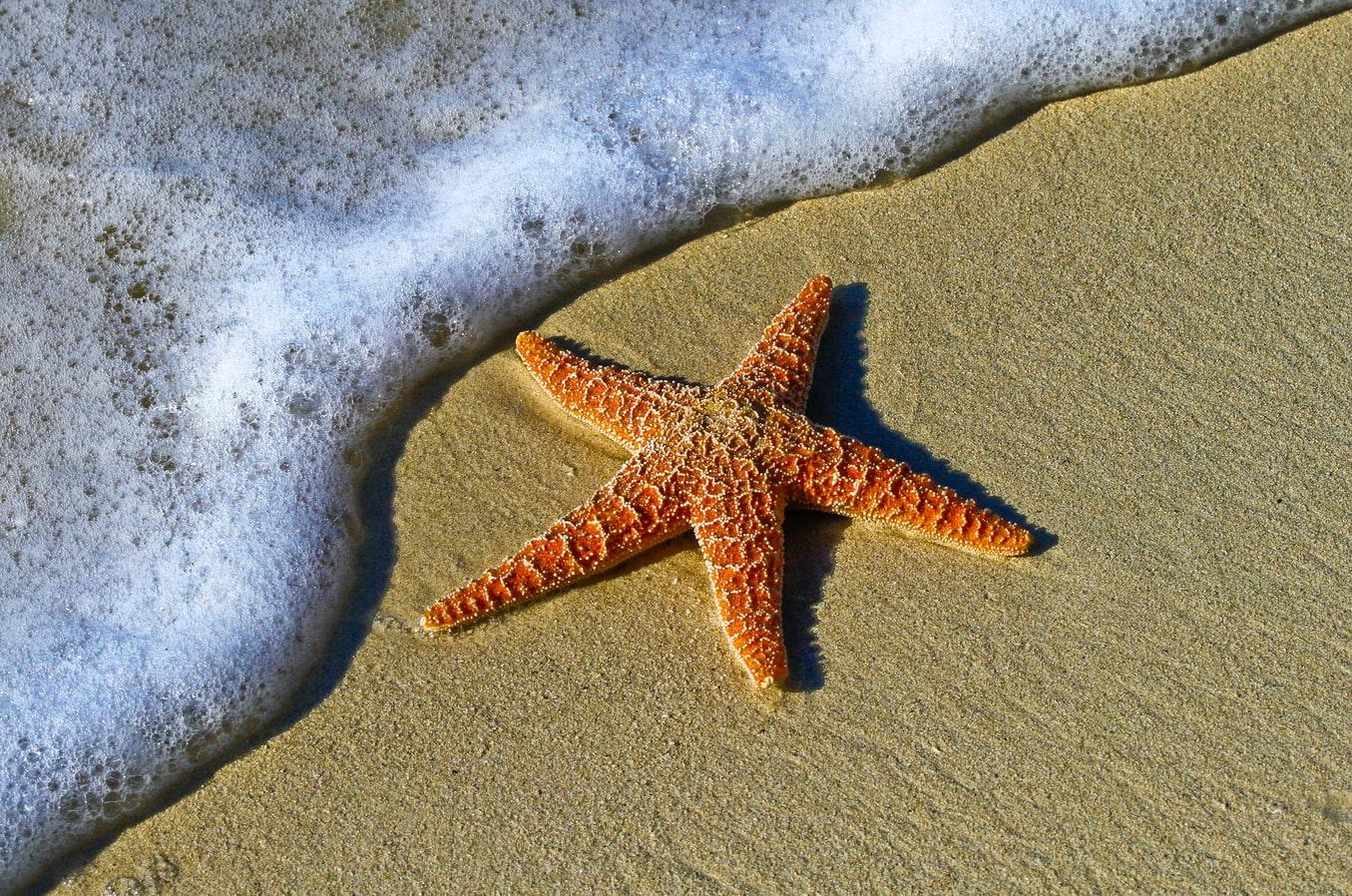 Vai trò của biển Đông
Là kho muối vô tận, có nhiều khoáng sản, hải sản quý; giúp điều hoà khí hậu.
Ven bờ có nhiều bãi biển đẹp, nhiều vũng, vịnh thuận lợi cho phát triển du lịch, xây dựng cảng biển.
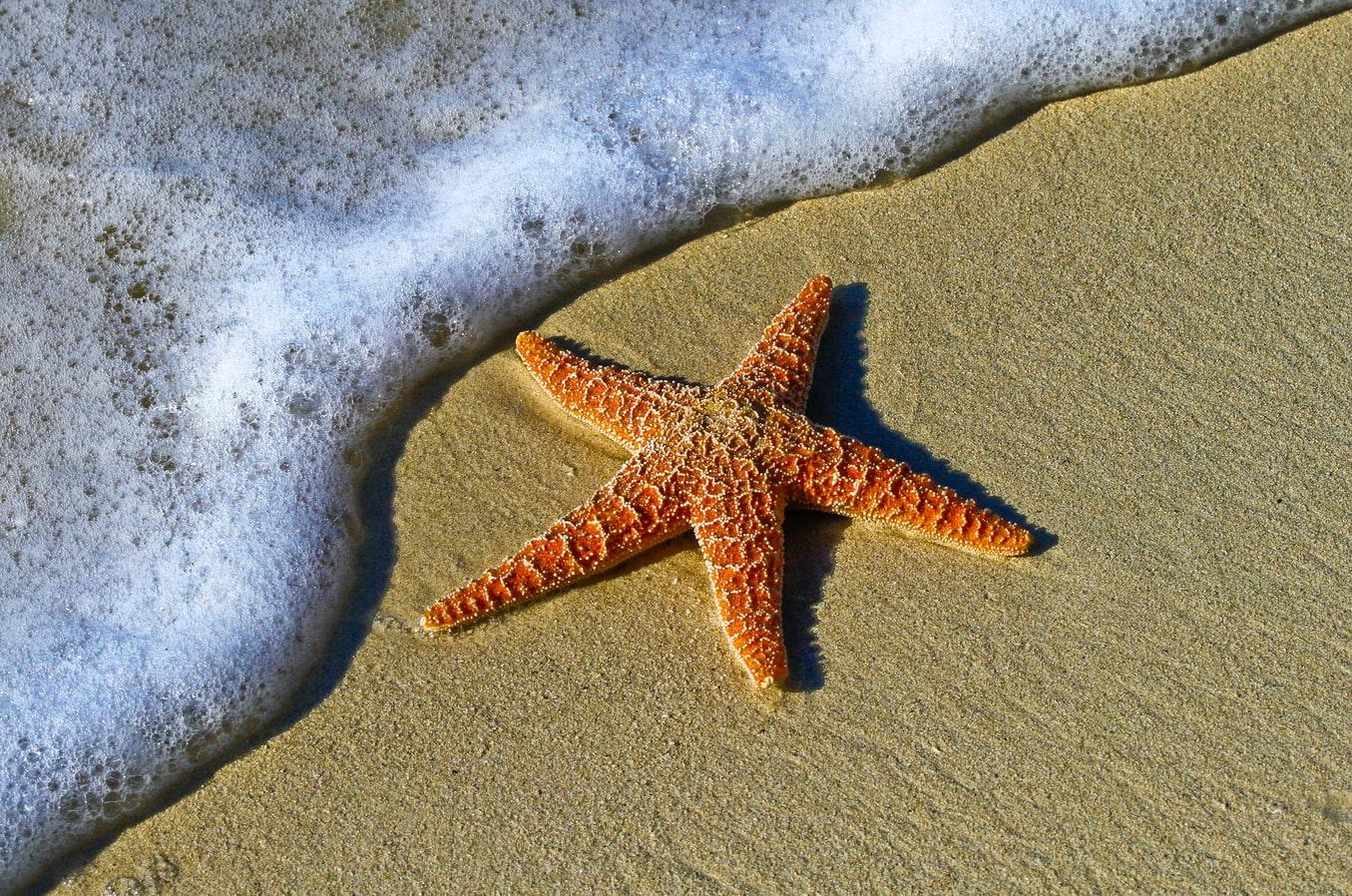 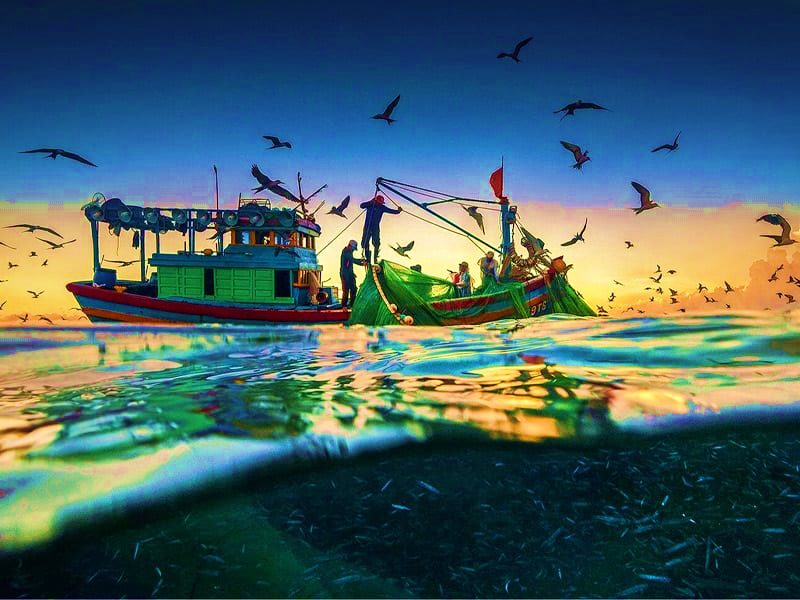 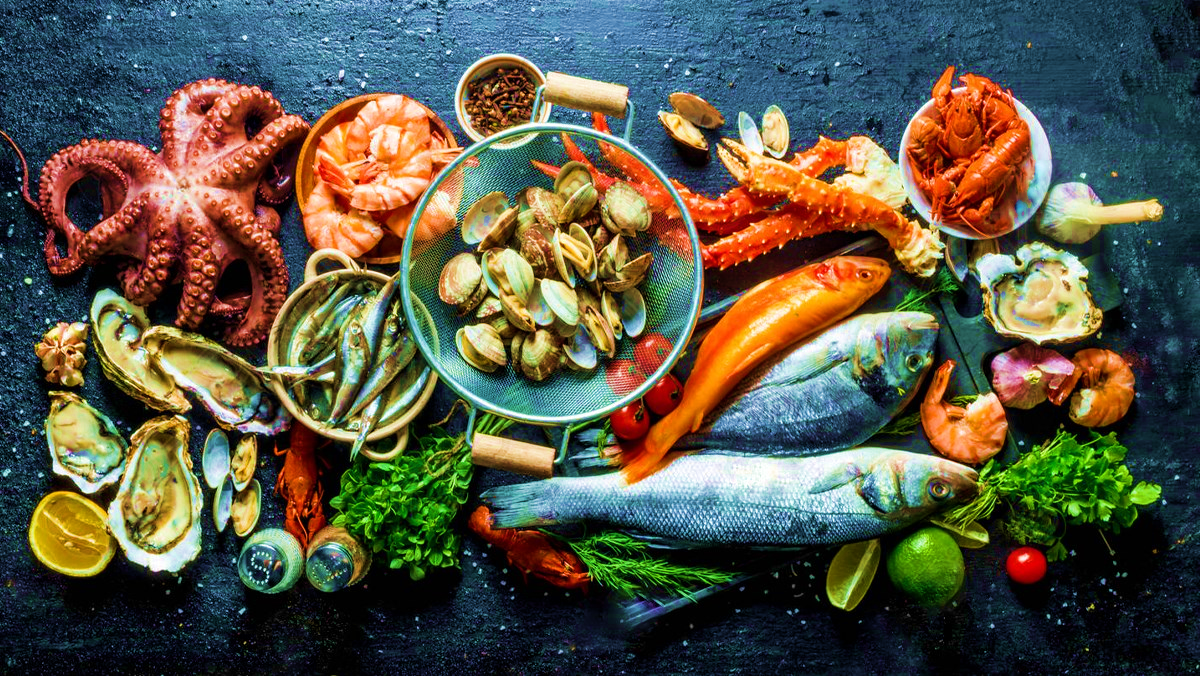 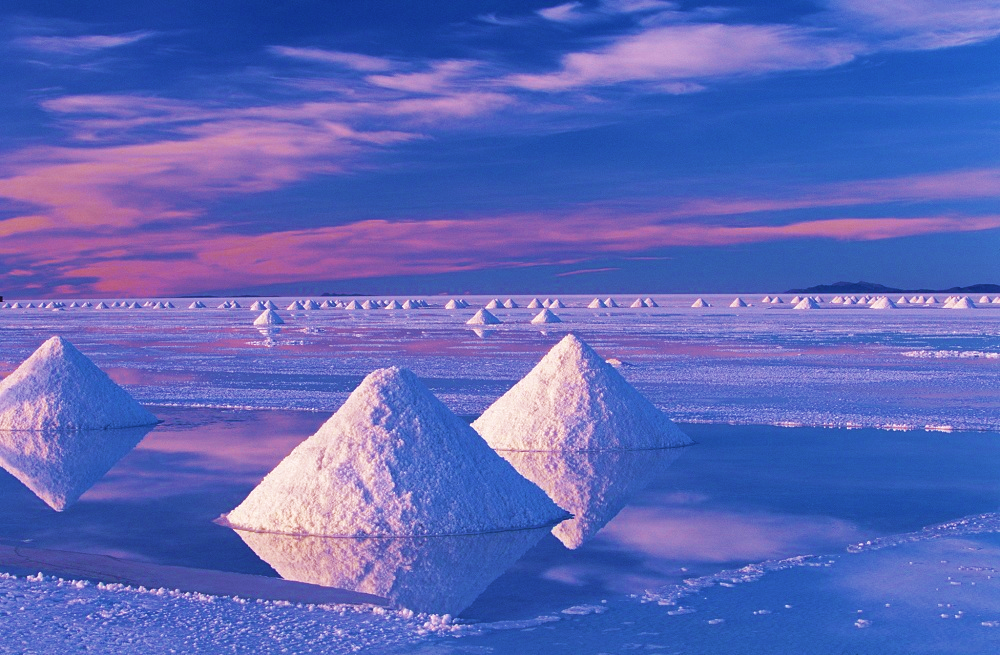 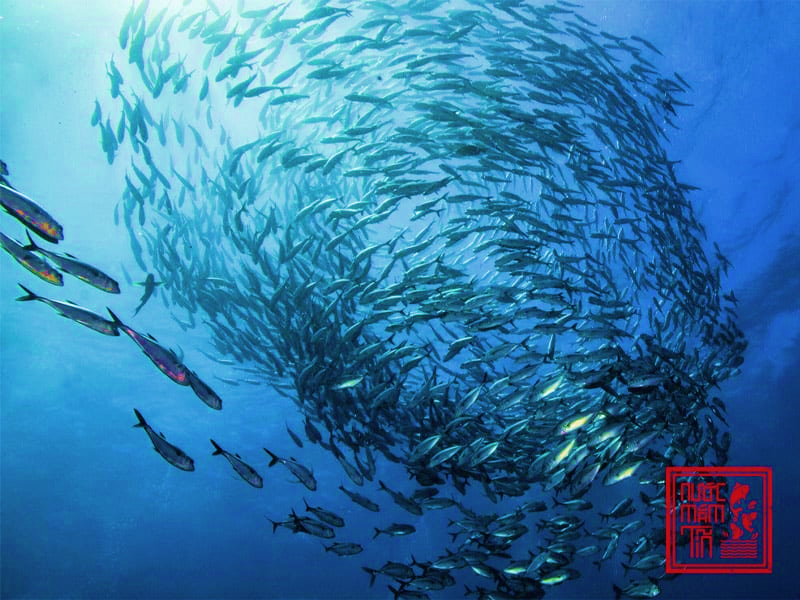 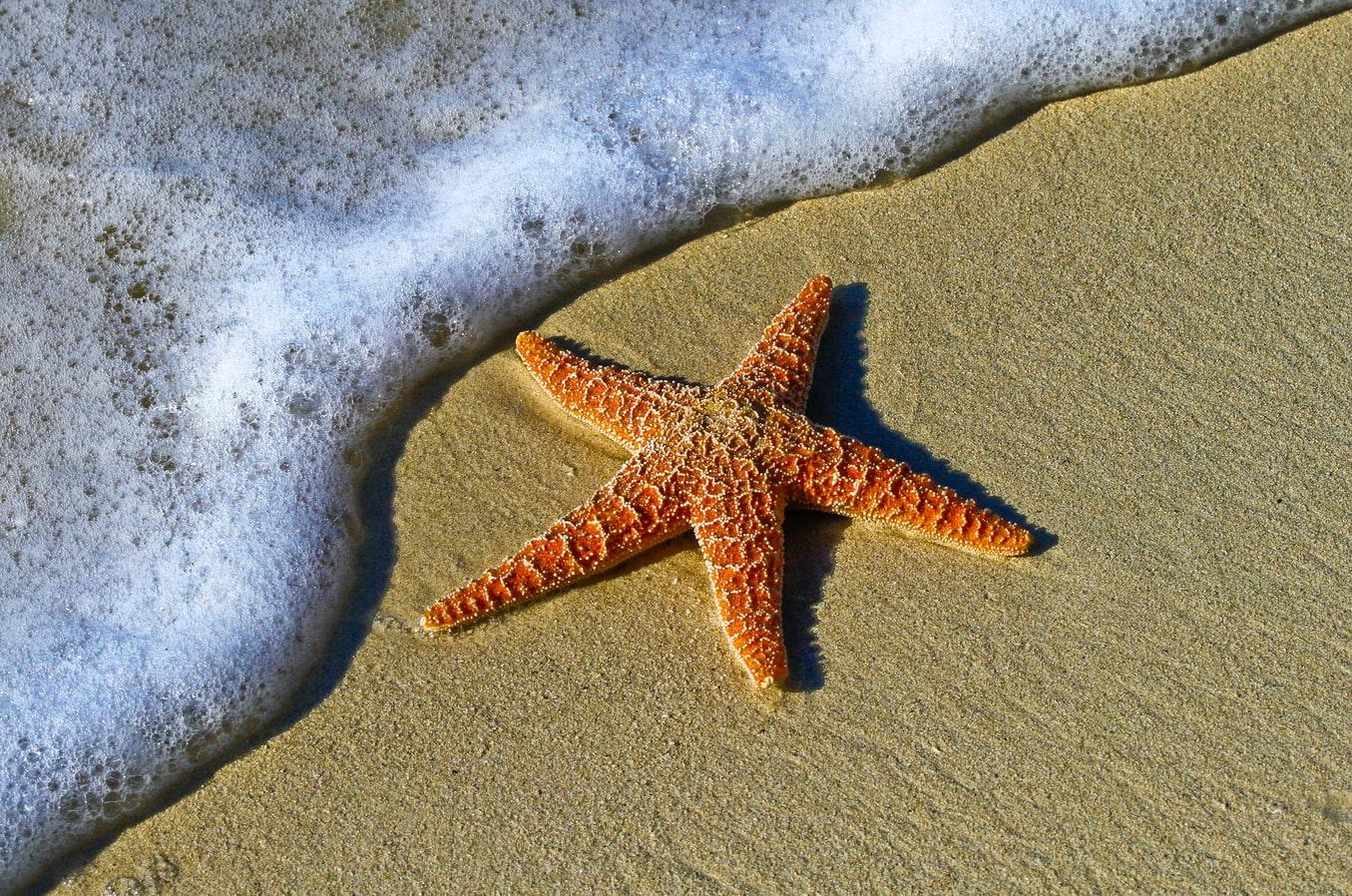 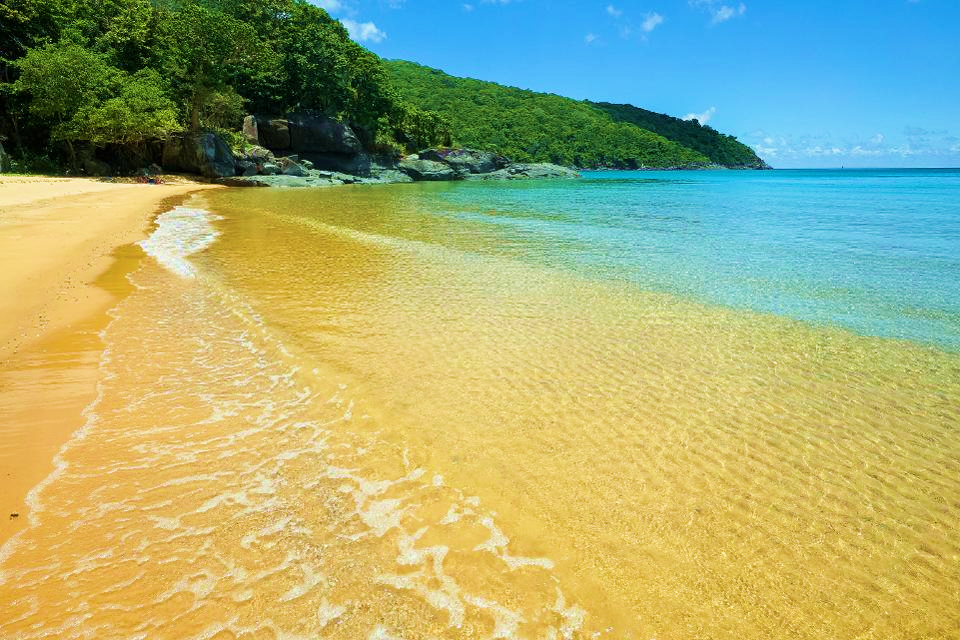 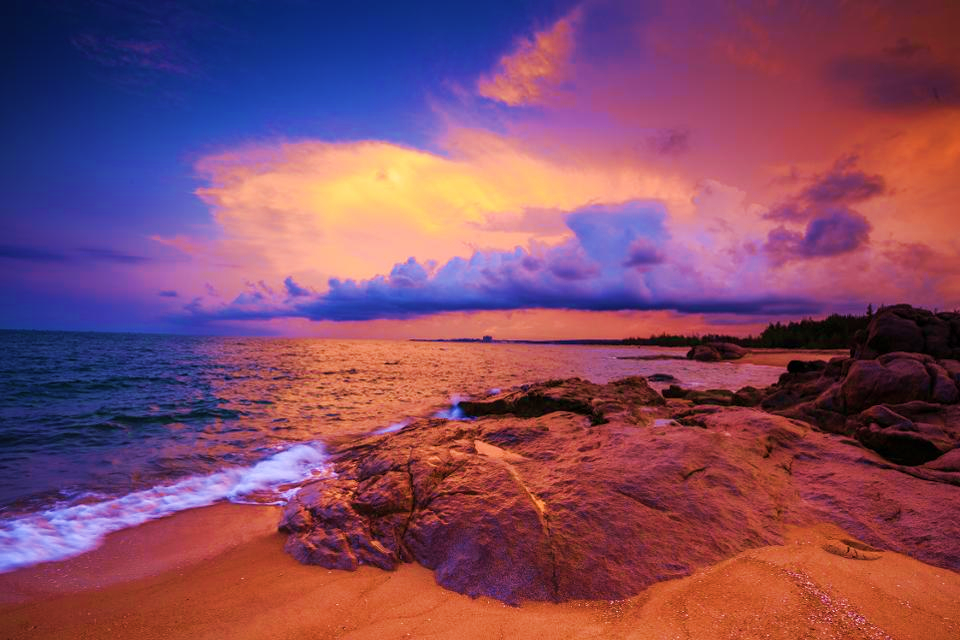 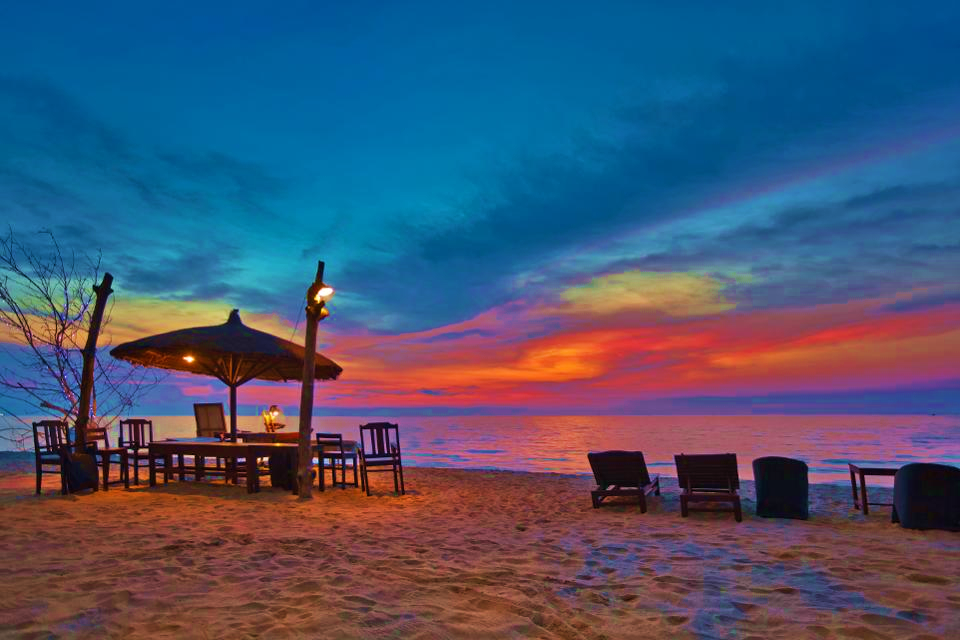 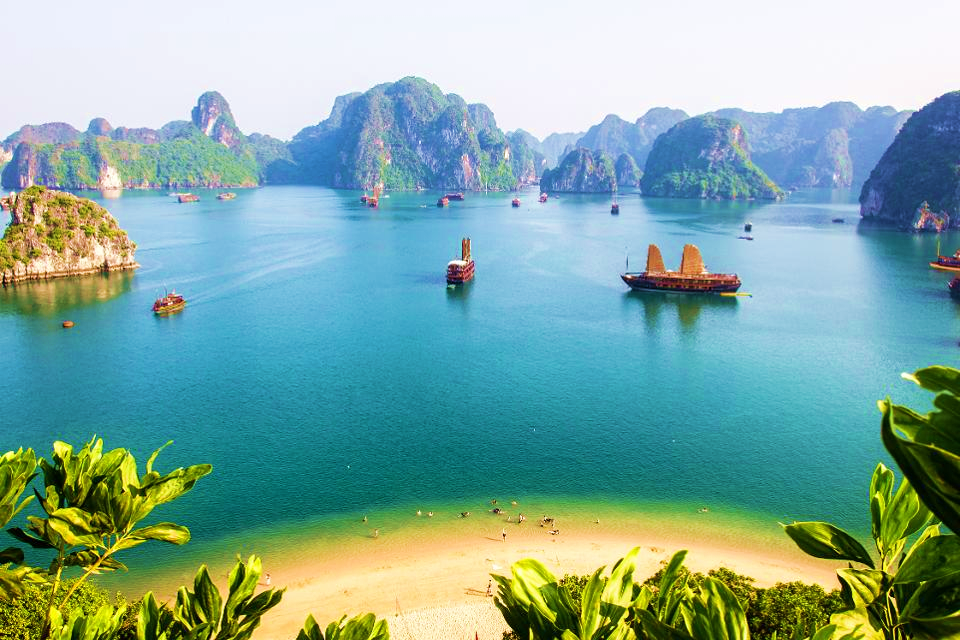 Hiện nay biển đang bị ô nhiễm rất nhiều. Biển không chỉ có vai trò quan trọng đối với con người mà biển không còn là ngôi nhà chung cho các nhiều sinh vật nước. Nhưng hiện tại ngôi nhà ấy không còn an toàn nữa. Vi vậy hãy chung tay bảo vệ biển cả nhé
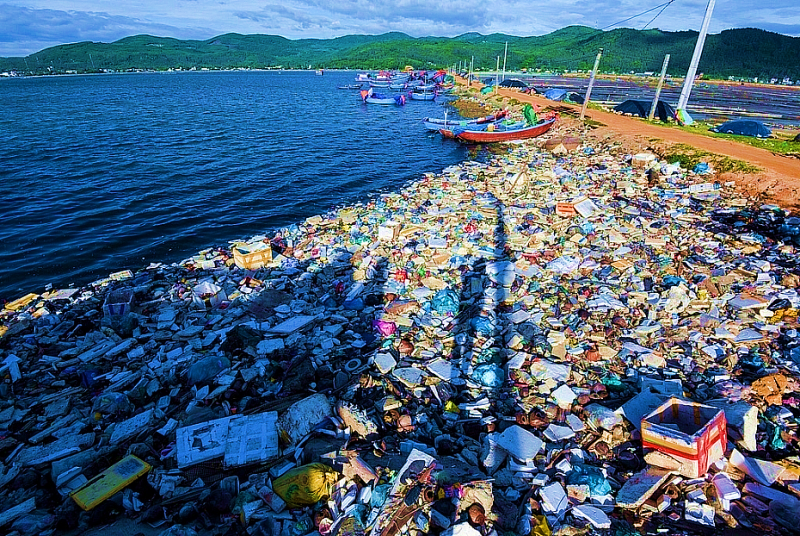 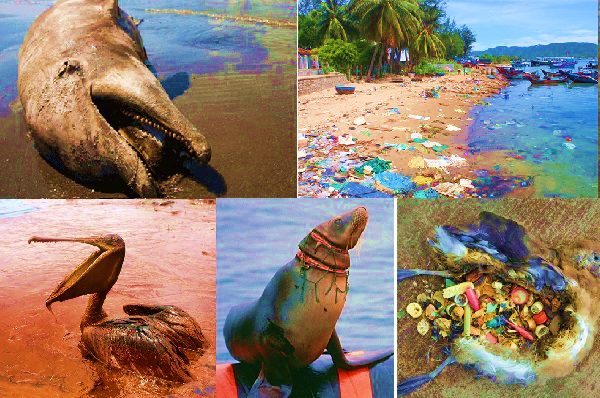 Hoạt động 2
Tìm hiểu đảo và quần đảo
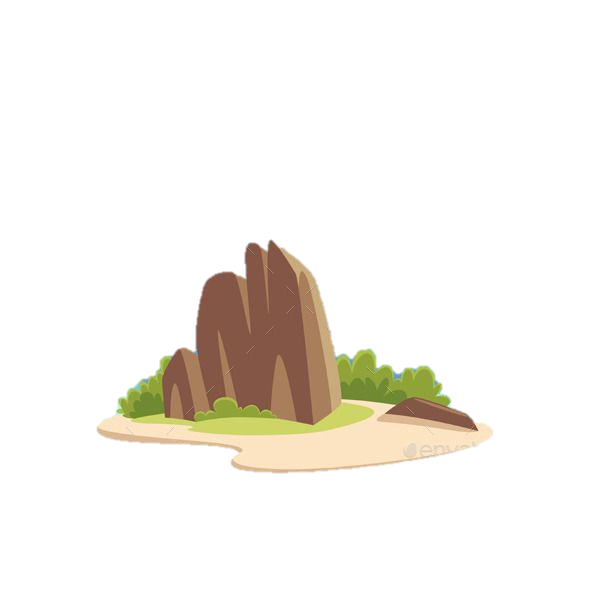 Quần đảo
Thế  nào là đảo, 
thế nào là quần đảo ?
đảo
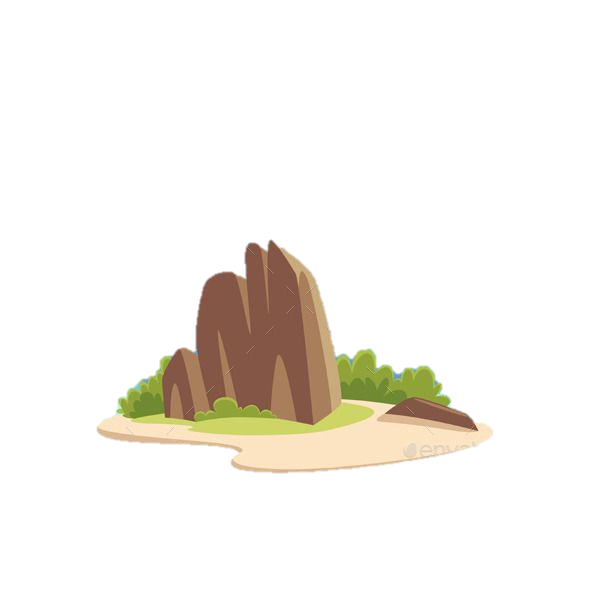 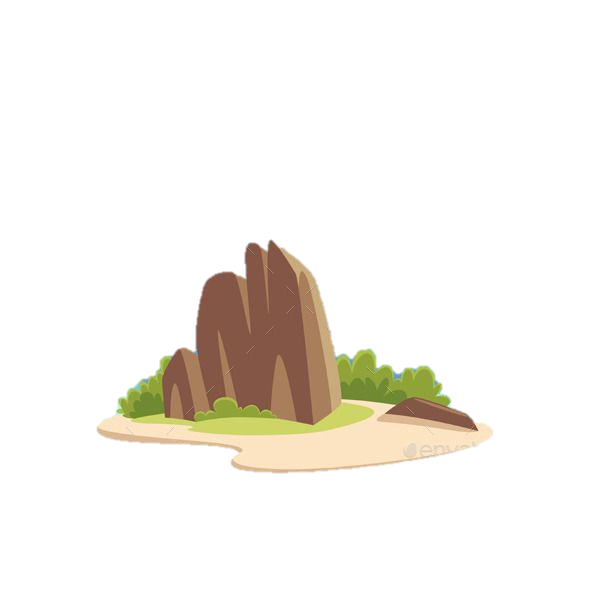 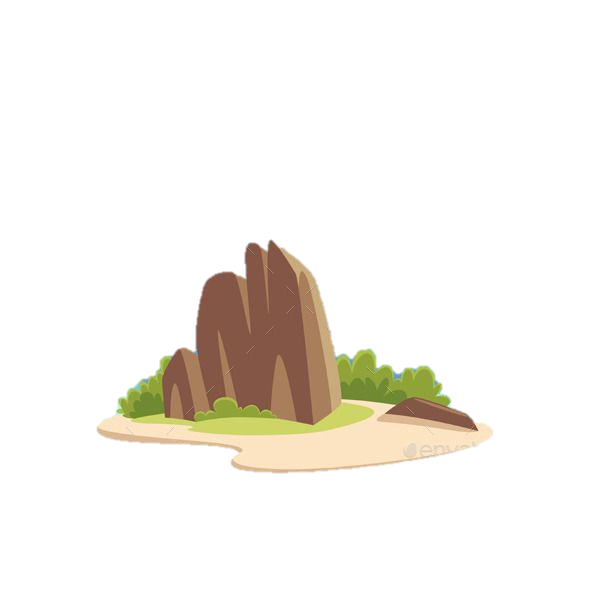 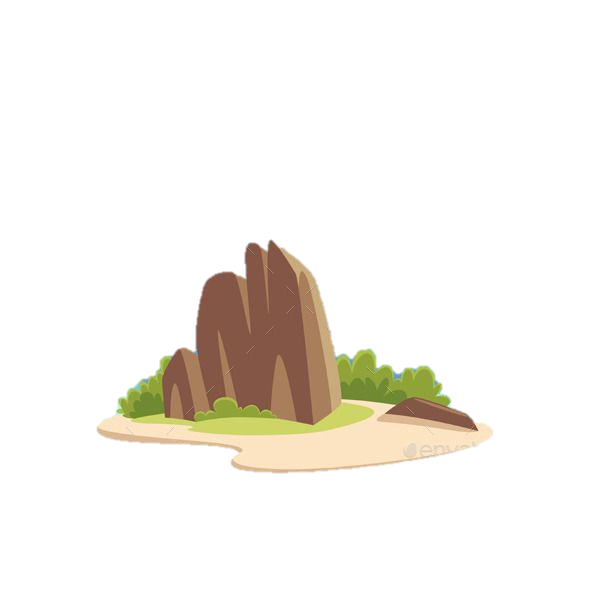 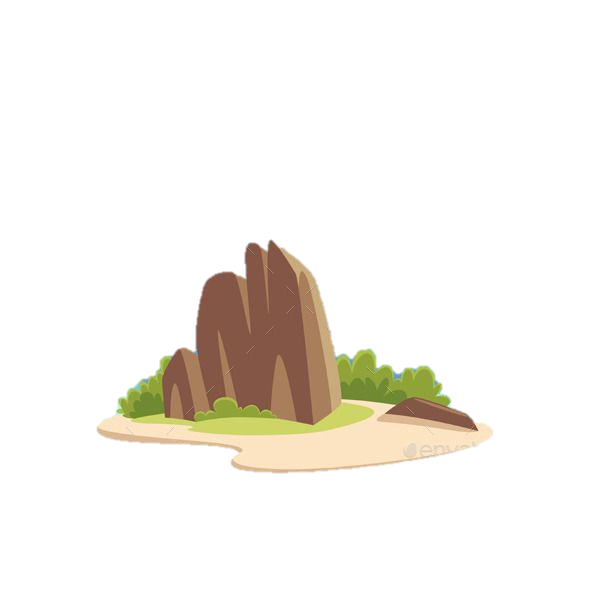 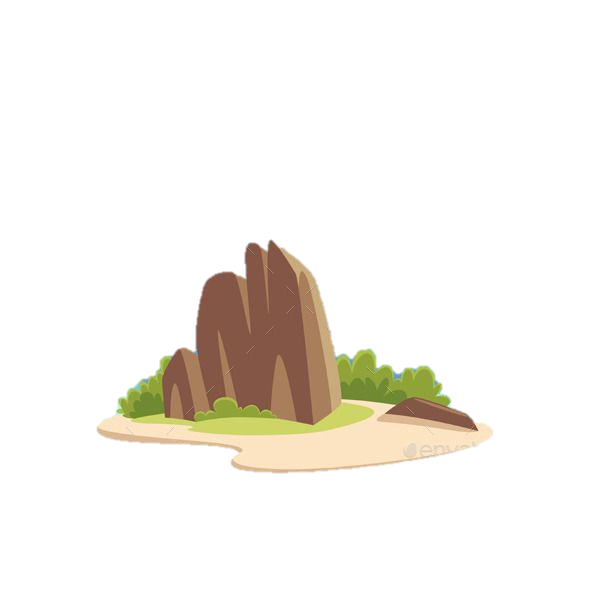 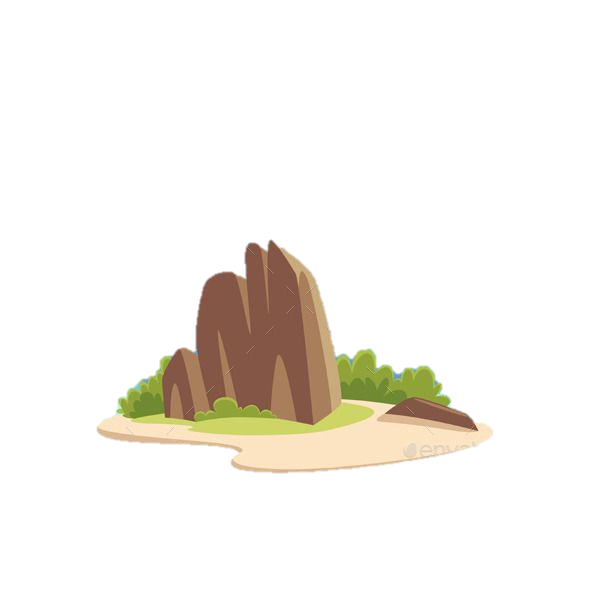 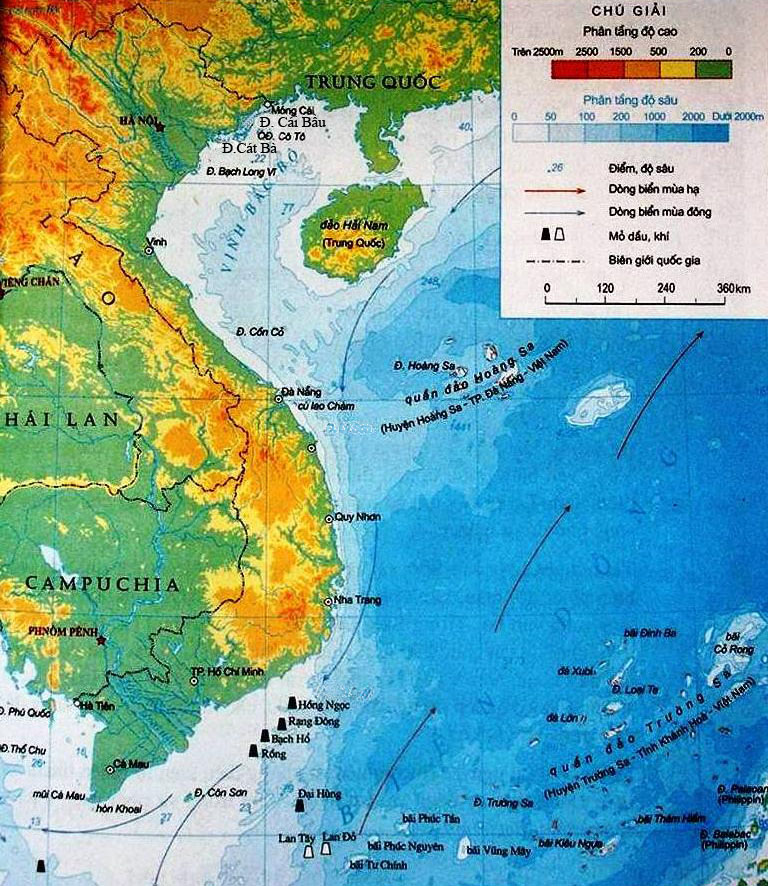 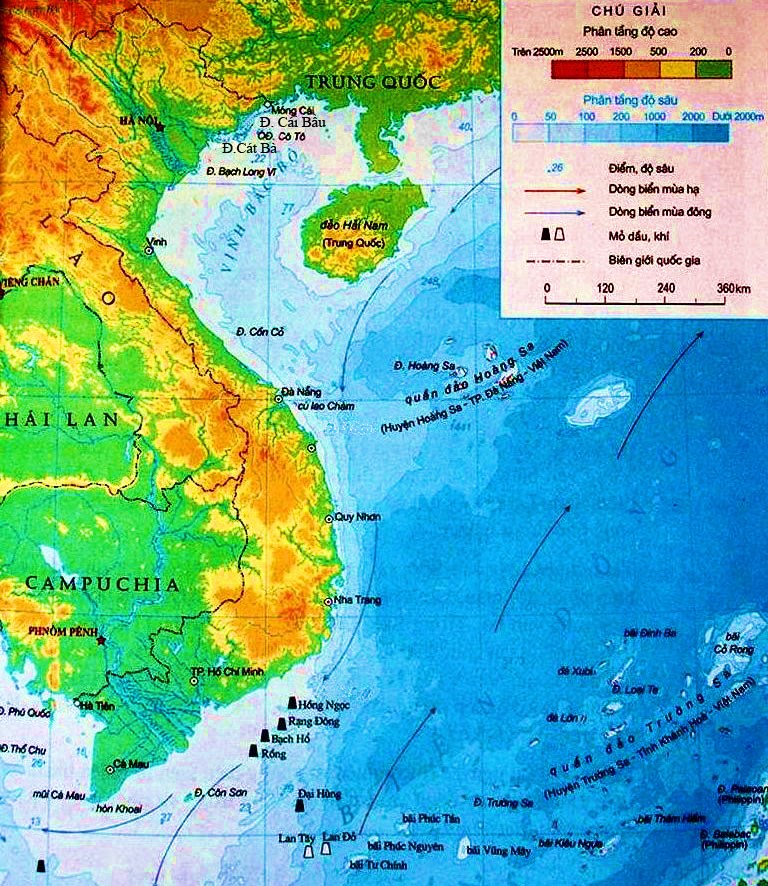 Đ.Lý Sơn
Đ.Lý Sơn
Một số Đảo và quần Đảo chính của nước ta
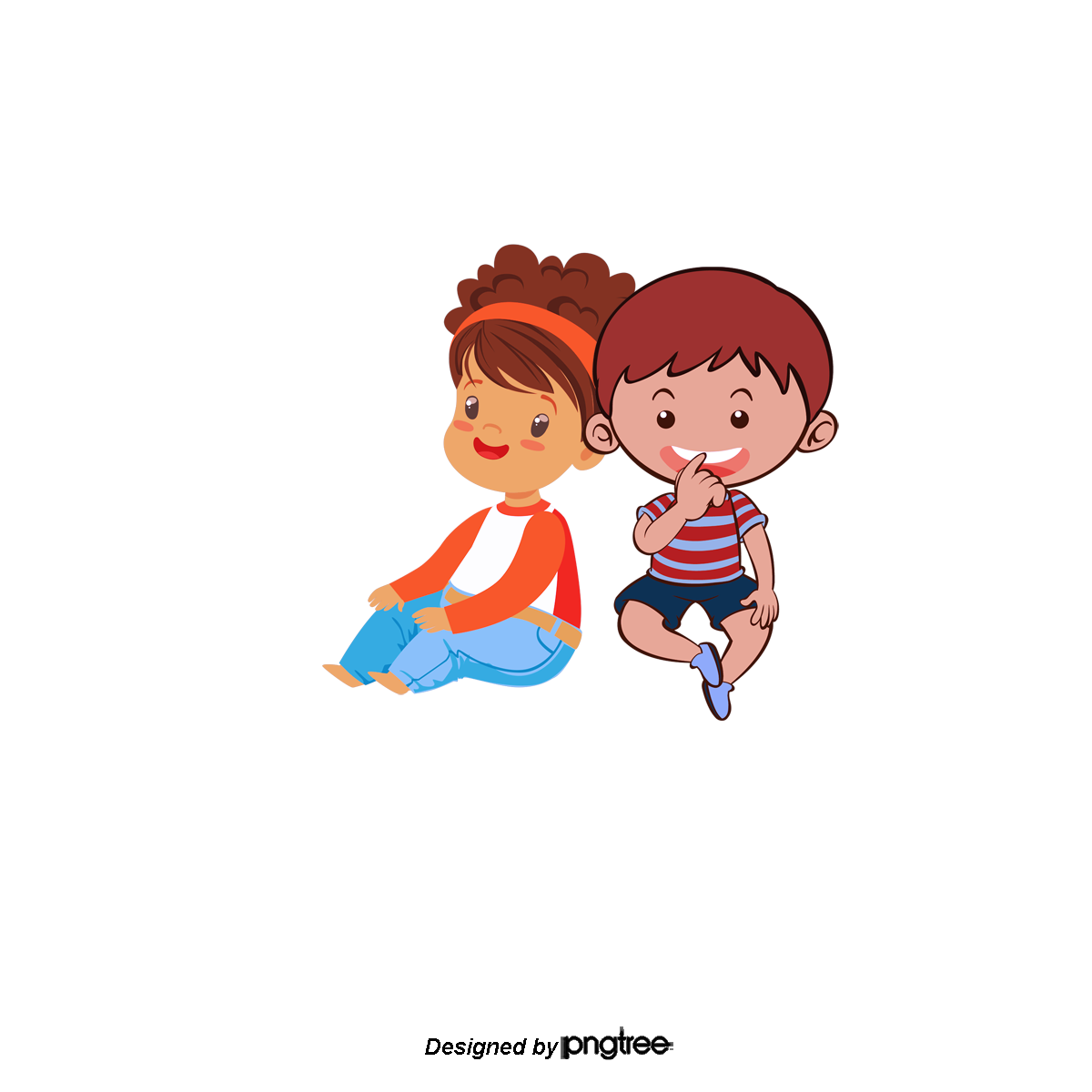 Đ.Phú Quý
Đảo Phú Quý
Quần đảo Trường Sa
( huyện Trường Sa- Tỉnh Khánh Hoà)
Đảo
ĐÂY LÀ ĐÂU ?
Quan sát hình 1 và dựa vào các gợi ý, hãy cho biết đây là đâu ?
Nơi có đảo Cái Bầu, đảo Cát BàVịnh Hạ long. Vậy tôi là Vịnh biển nào ?
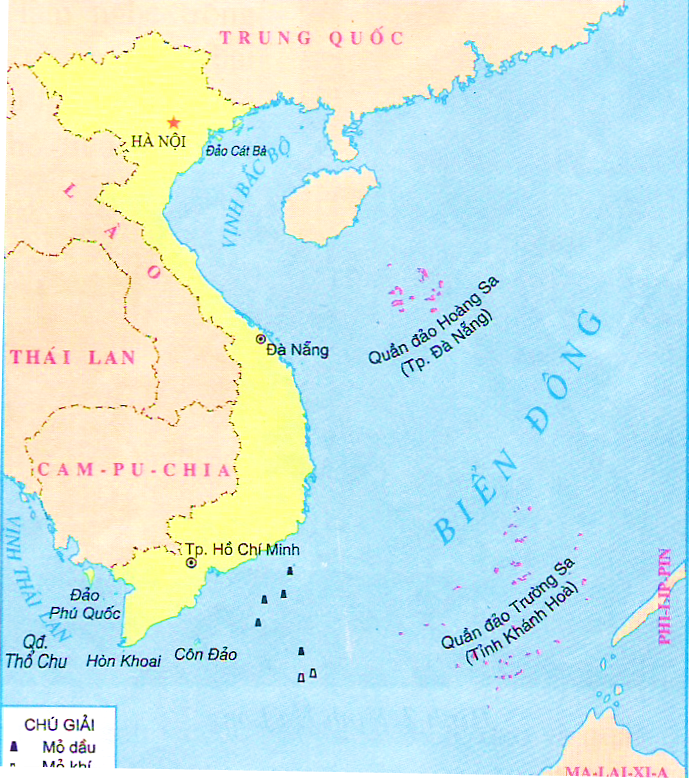 Vịnh bắc bộ
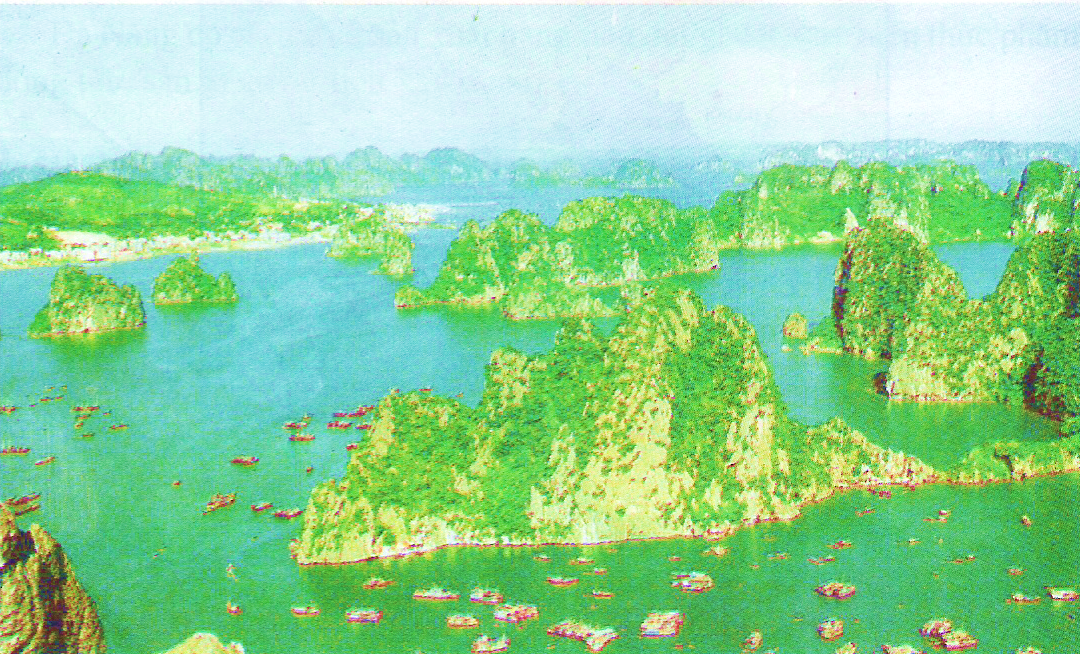 Nơi có Đảo Lý Sơn ( Quảng Ngãi), Quần Đảo Hoàng Sa, Trường Sa. Vậy đó là vùng biển nào ?
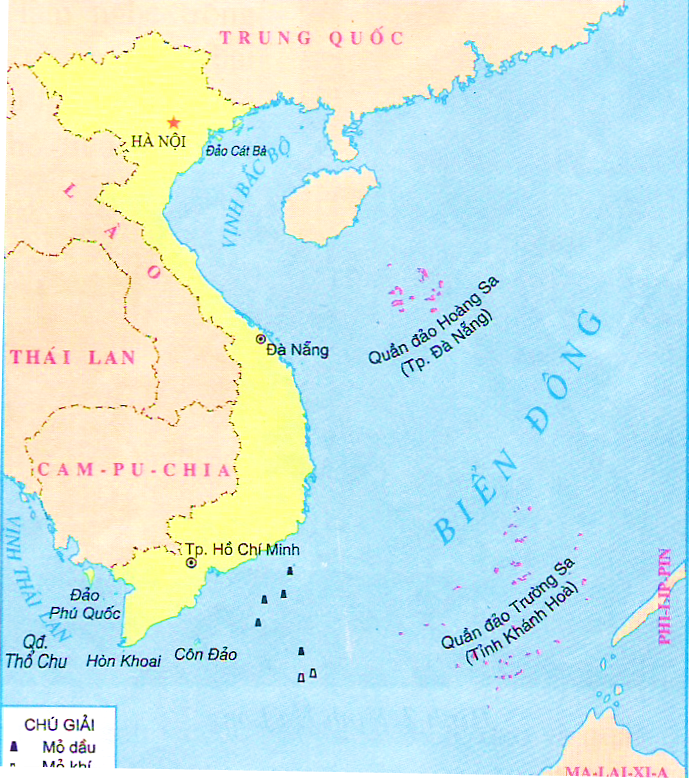 Vùng biển miền trung
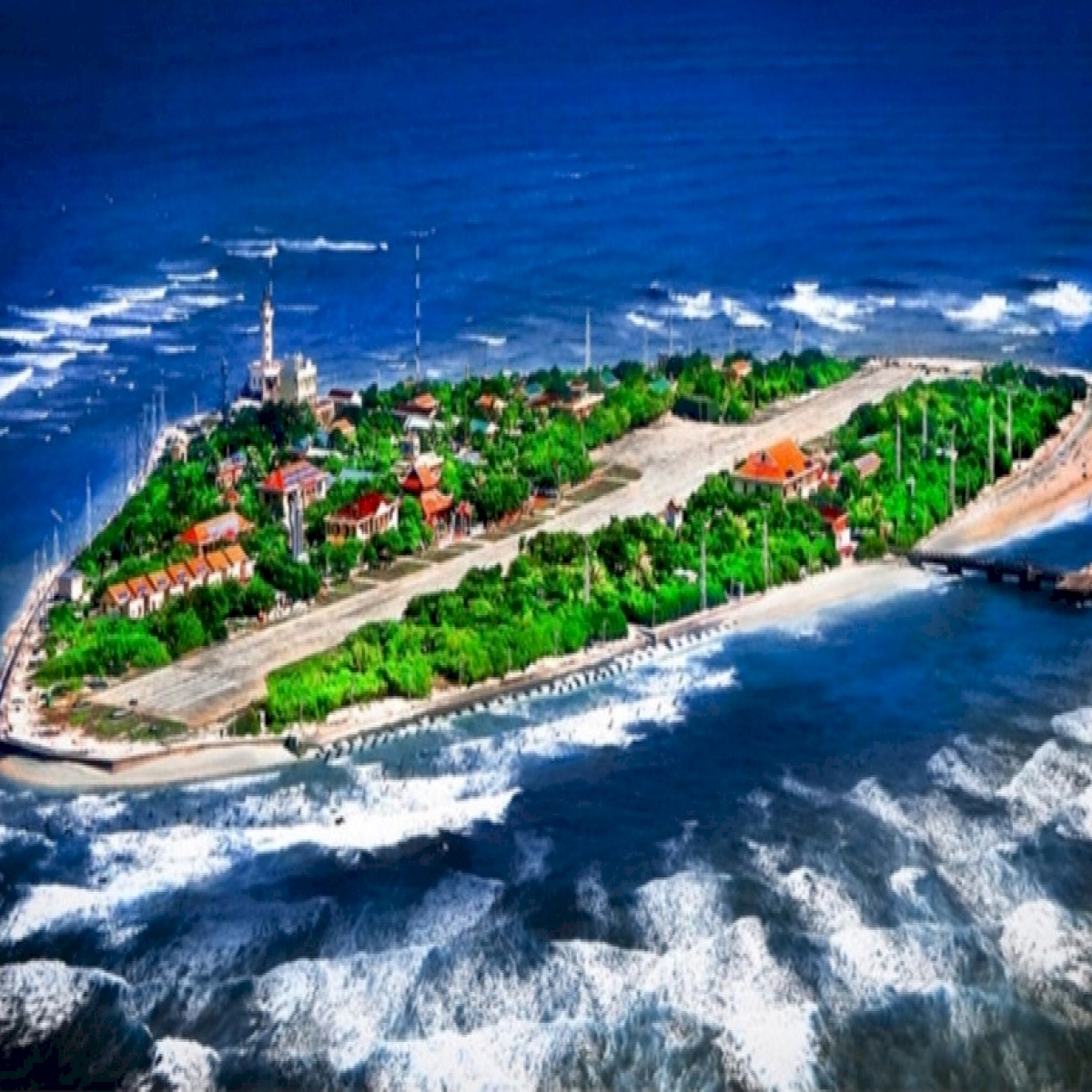 Em hãy cho biết quần đảo Hoàng Sa , Trường Sa thuộc các tỉnh nào của nước ta ?
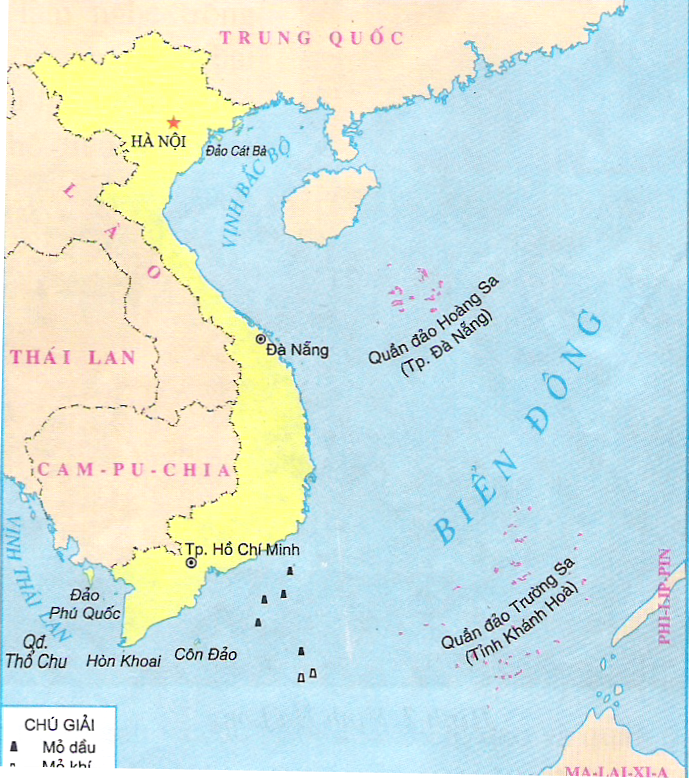 Đà nẵng
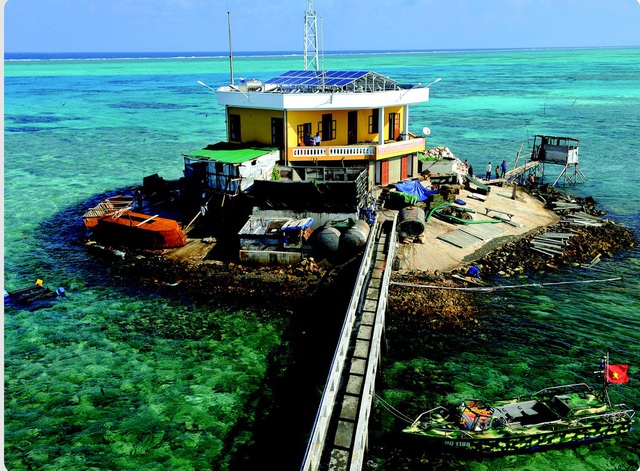 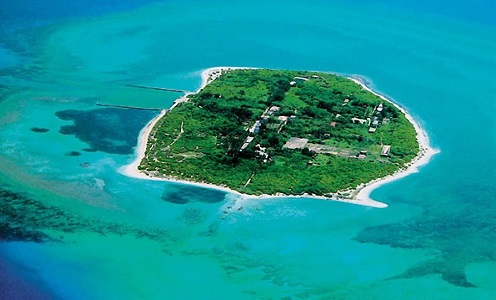 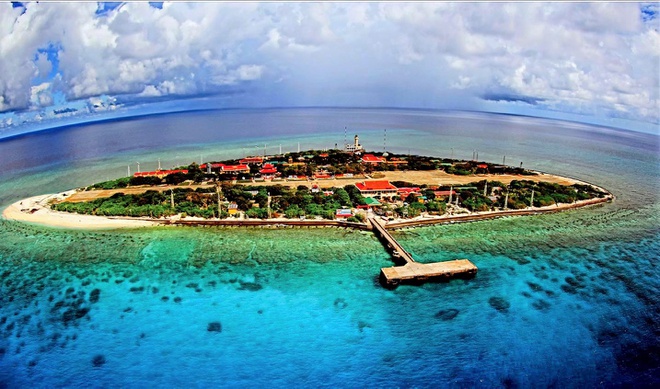 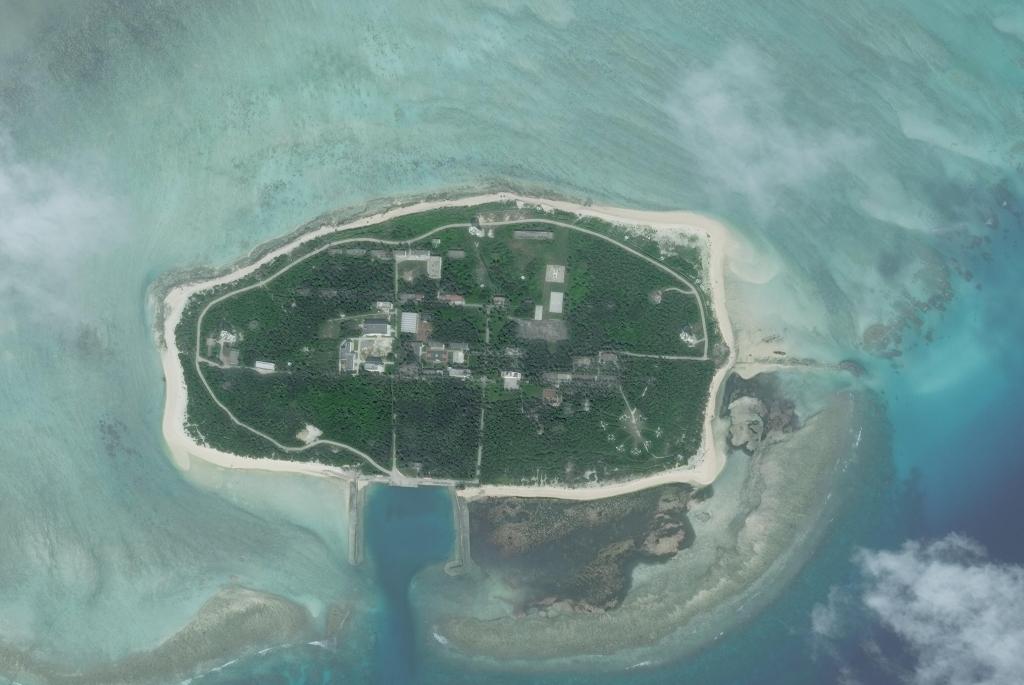 Khánh hòa
Nơi có Đảo Phú Quốc, Côn Đảo. Vậy đó là vùng biển nào ?
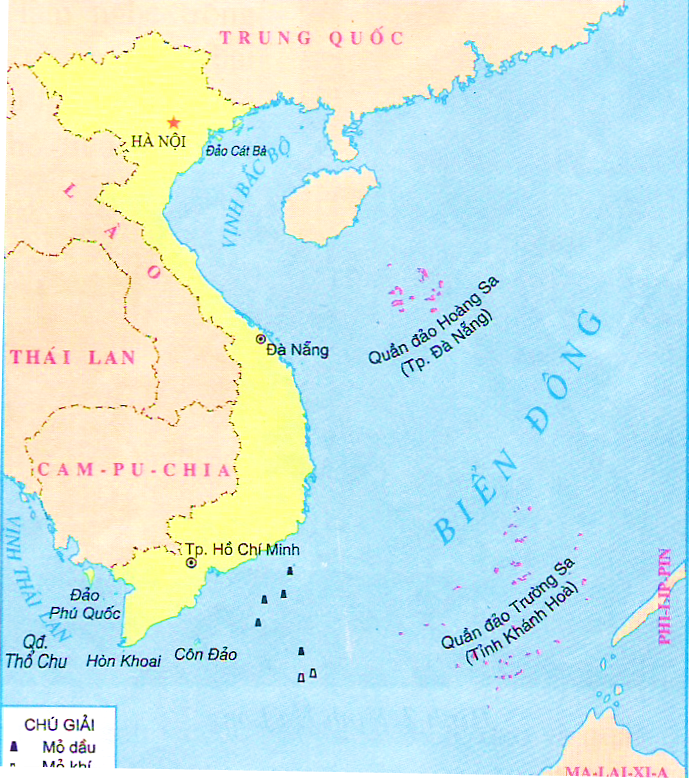 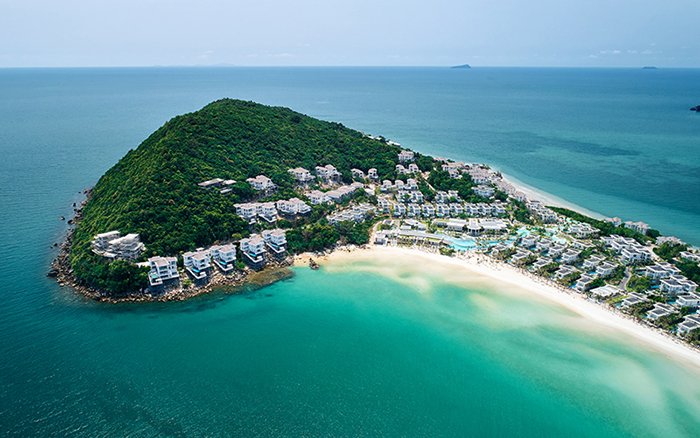 Vùng biển phía nam và tây nam
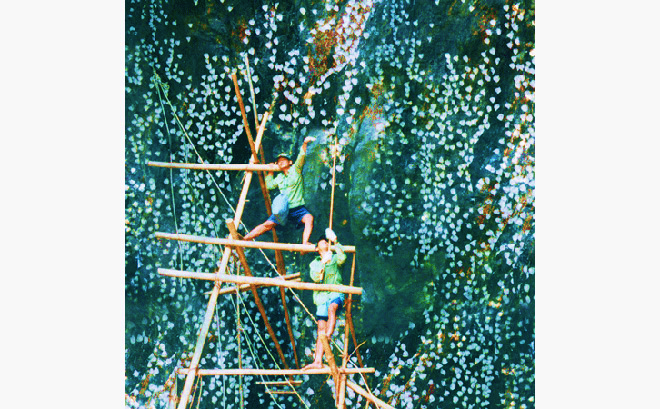 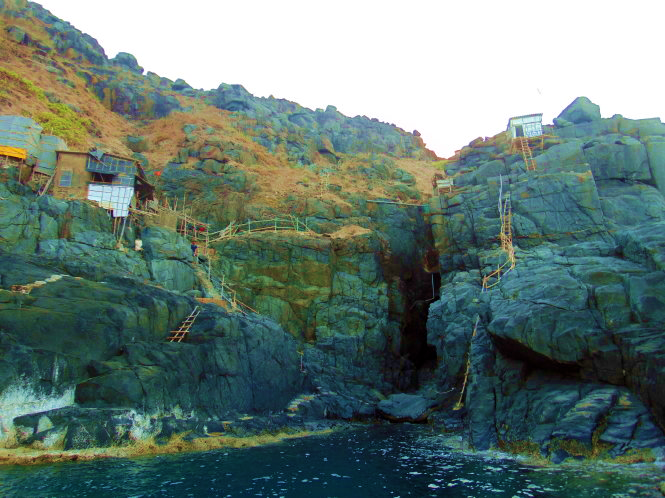 Nghề nuôi yến
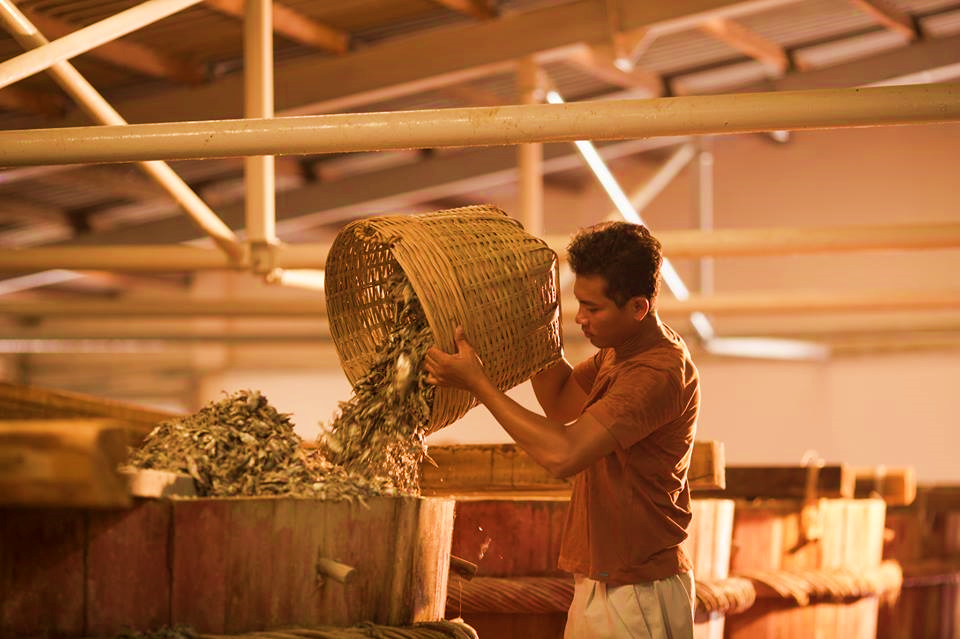 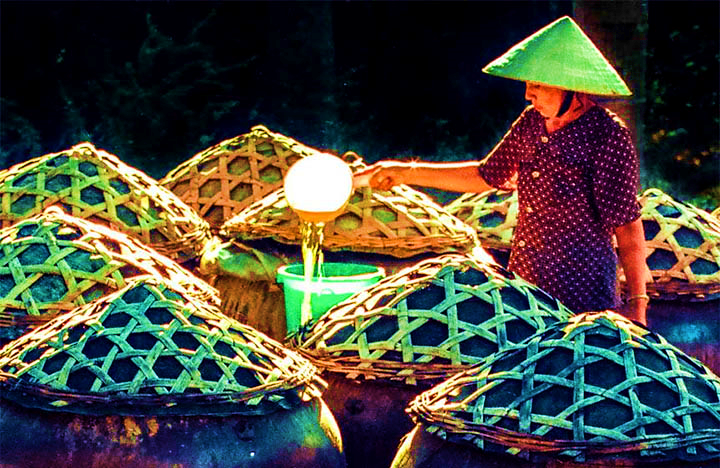 Nghề làm nước mắm
GHI NHỚ
Nước ta có vùng biển rộng lớn với nhiều đảo và quần đảo
Biển , đảo và quần đảo của nước ta có nhiều tài nguyên quý cần bảo vệ và khai thác hợp lí
Củng 
cố
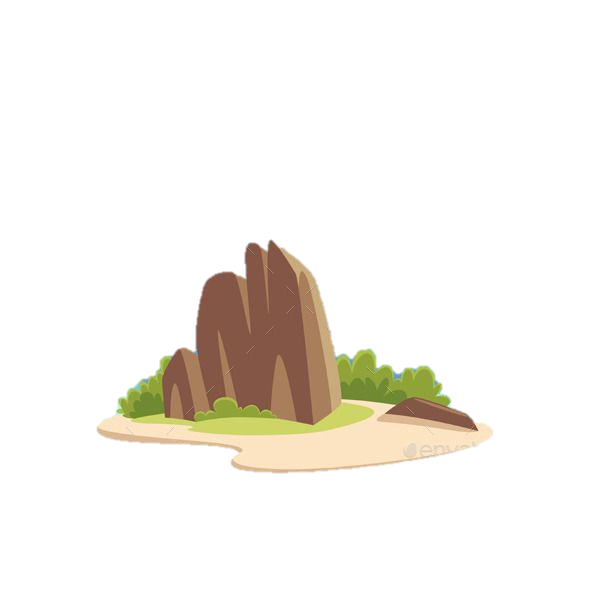 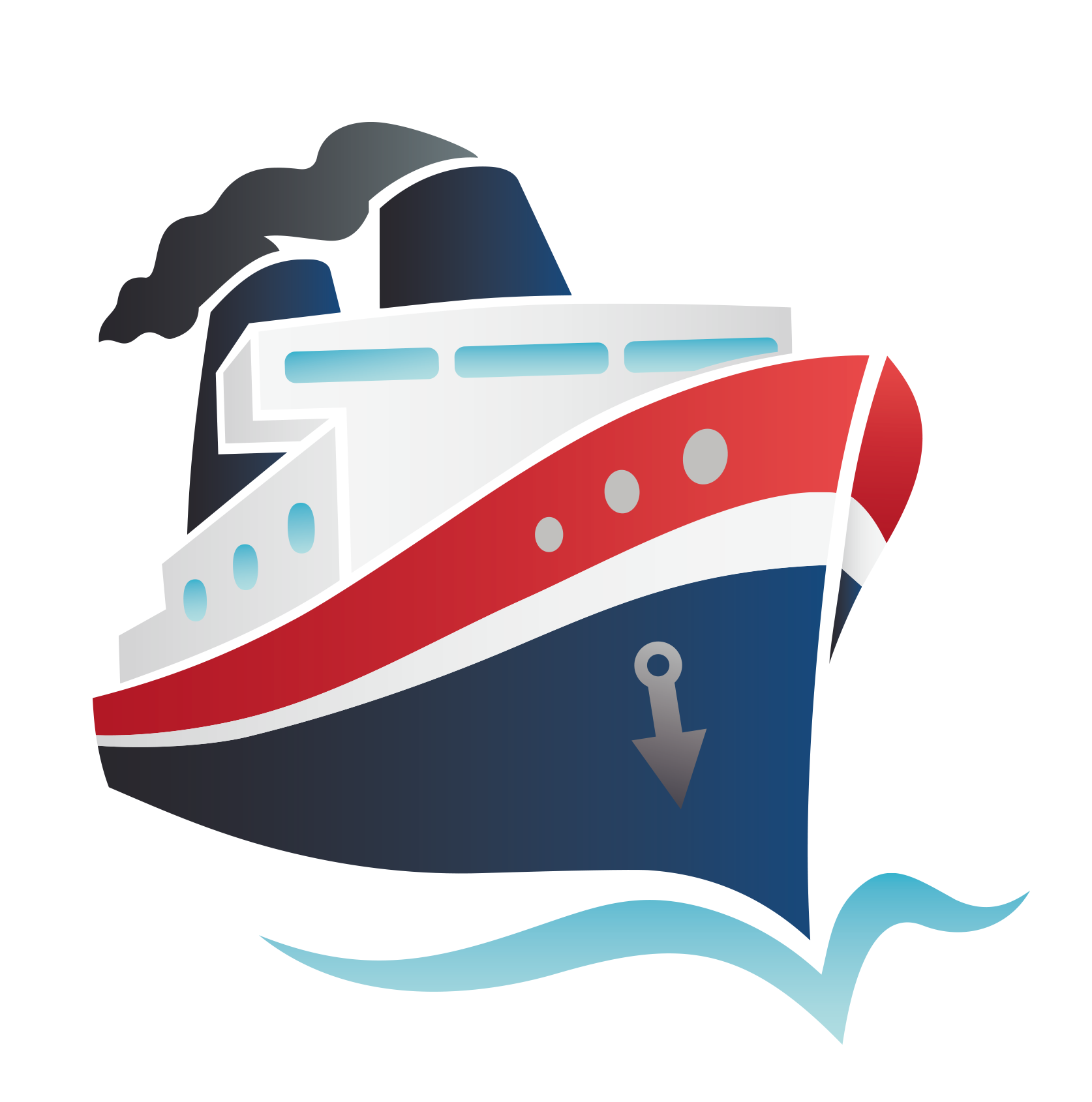 Hãy đọc các gợi ý và đoán xem nội dung ô chữ đó là gì nhé !
Vùng biển nước ta là một bộ phận của biển này
N
G
Đ
Ô
N
I
B
Ể
đảo nổi tiếng với hồ tiêu và nước mắm ngon
C
U
Ố
Q
H
P
Ú
TÊN QUẦN ĐẢO NỔI TIẾNG MIỀN TRUNG THUỘC TỈNH KHÁNH HÒA
S
A
N
G
Ờ
R
T
Ư
VÙNG VỊNH NỔI TIẾNG Ở QUẢNG NINH
G
N
H
Ạ
L
O
H
Ị
V
N
Thank you!